әл-Фараби атындағы Қазақ Ұлттық университеті
Жоғарғы медицина мектебі
Көмірсутектер.
Қаныққан, қанықпаған көмірсутектер

Жіктелуі. Молекулалардың конфигурациясы мен формасы. Алкандар, циклоалкандар. Алкандардың қасиеттері; алкандар, алкендер, алкиндер реакциялары. Алкендердің және алкиндердің атаулары. Алкендердің құрылымы: цис-транс-изомерия. Алкендердің және алкиндердің қасиеттері. Алкенді қосу реакциялары. Алкендік полимерлер.
Оқытушылар
Гульназ Сейтимова, PhD, Chemistry

Батес Кудайбергенова, PhD, Chemistry

Диас Тастанбеков, MSc, Chemistry
Негізгі әдебиеттер тізімі
Органическая химия: Учеб. для вузов: В 2 кн./под ред. Н.А. Тюкавкиной. – М.: Дрофа, 2003. – Кн. 1: Основной курс. – C. 157-247
В.П. Черных, Б.С. Зименковский, И.С. Гриценко. Органическая химия: учебник для студ. вузов / Под общ. ред. В.П. Черных.: изд-во НФаУ, 2007. – C. 130-196
Травень В.Ф. Органическая химия: 1 т. : учеб. пособие для вузов / УМО по классич. образованию. - 2-е изд., перераб. и доп. - М. : БИНОМ. Лаб. знаний, 2013. Т. 1. – C. 23-32
Organic Chemistry. International student version. 10ed. T.w.Graham Solomons, Craig. B. Fryhle., pp. 54-97
McMurry, pp. 399-430; Raymond, pp. 277-318.
Оқудың мақсаты:
Лекция соңында сіз келесі мәліметтерді игере аласыз:


IUPAC номенклатурасына сəйкес көмірсутектерді атау; 
алкандердің, алкендердің және алкиндердің изомерлерінің құрылымдарын тану және жазу;
алкандар, алкендер мен алкиндерді физика-химиялық қасиеттері бойынша ажырата білу;
алкандардың физикалық қасиеттерін анықтау; 
алкандардың негізгі реакцияларын айқындау; 
қарапайым алкандардың галогендеу нәтижесінде алынған өнімдердің изомерлерін жазу; 
құрылымына қарай циклоалканды табу; 
құрылымына қарап, циклоалканға атау беру және оның атауы бойынша циклоалканның құрылысын салу; 
алкендер мен алкиндердің құрамындағы функционалдық топтарды анықтау; 
қаныққан және қанықпаған молекулалардың арасындағы айырмашылық; конденсирленген немесе тізбекті құрылымды ескере отырып, қарапайым алкенді немесе алкинді атау; 
алкендердің цис-транс-изомерлерін орнату; 
органикалық реакциялардың негізгі типтерін анықтау.
Жаттығу 1
Тапсырма:
Көмірсутектерге арналған әртүрлі атомдық құрылымдары бар құрылыстарды сызыңыз:
(a) алты C атомы бар, қос байланыстары мен сақинасы жоқ 
(b) төрт C атомы бар, бір қос байланысы бар мен сақинасы жоқ 
(c)  төрт C атомы бар, қос байланысы жоқ және бір сақинасы бар
Жоспар:
Құрылымды қайталағанша ең ұзын тізбектен бастаңыз және қысқа тізбектерді сызыңыз
Жаттығу 1 (жалғасы)
Шешуі: (a) алты C атомы, сақинасы жоқ
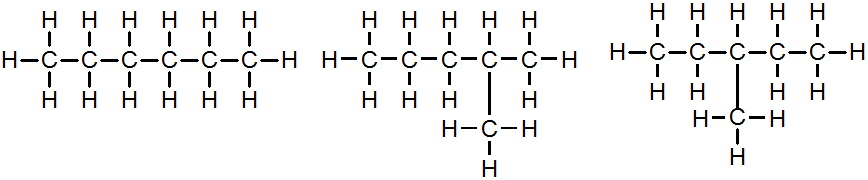 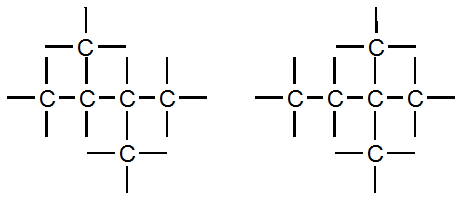 Жаттығу 1 (жалғасы)
(b)  төрт C атомы, бір қос байланыс



(c)  төрт C атомы, бір сақина
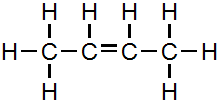 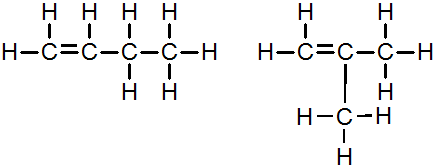 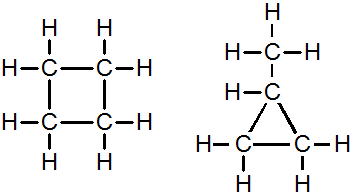 Жаттығу 2

Алкан, алкен және алкиндерді атау
Тапсырма:
Келесілердің әрқайсысы үшін жүйелік атау беріңіз, (d) бөлігіне хираль орталығын ішінара көрсету және (е) бөлігі үшін екі геометриялық изомер сызыңыз.
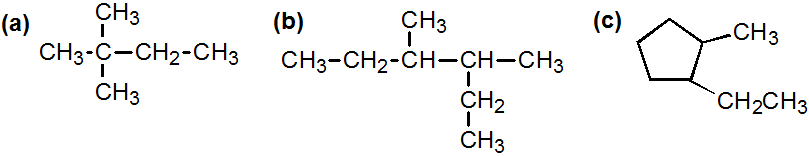 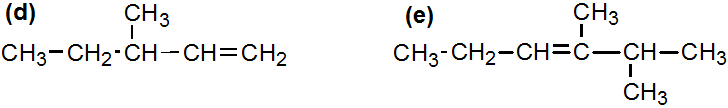 Жоспар:
(а) - (c) үшін ең ұзын үздіксіз тізбекті табыңыз және оған негізгі атау беріңіз (түбір + суффикс). Бұдан кейін тармақтары ең төменгі нөмірлі көміртегіге кездесетін тізбекті санап, (түбір + ил) тармақтарды атаңыз. (d) және (е)  үшін негізгі тізбекте қос байланыстың болуы және тізбекті нөмірленуі керек, осылайша, қос байланыс екі көміртекті ең төменгі санымен өтеді.
Шешуі:
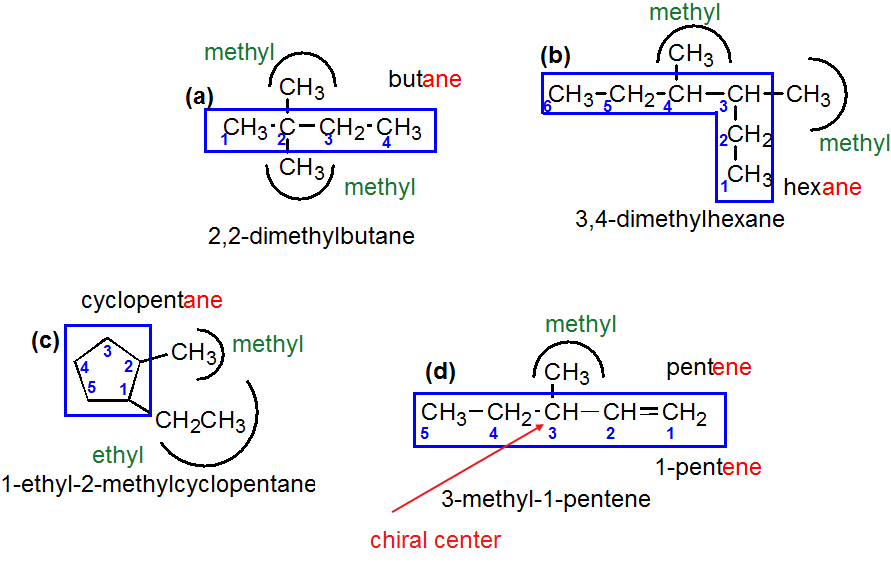 (can be numbered in either direction)
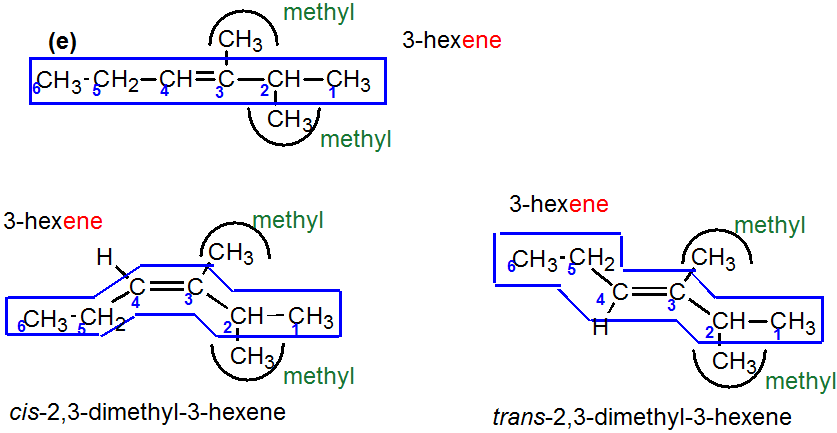 Көмірсутектер - тек көміртек және сутегі атомдары бар органикалық қосылыстар.

Қаныққан көмірсутектер алкандар (парафиндер) деп танымал

Қаныққан көмірсутектер тек бір С - С байланыстарынан тұрады. 

Қанықпаған көмірсутектерде бірнеше қос, үш байланыстар бар
С=С
алкендер (олефиндер)
С≡С
алкиндер
Көмірсутектердің жіктелуі
Көмірсутектер
Ароматты көмірсутектер
(қанықпаған)
Алифатты көмірсутектер
Қанықпаған көмірсутектер
Қаныққан көмірсутектер
Конденсирленген сақиналары бар ароматты көмірсутектер
бензол және олардың туындылары
Алкендер
Алкиндер
Алкандар
Циклоалкандар
Органикалық қосылыстардың жіктелуі
1. С=С және С≡С (қанығу дәрежесіне) байланыстарының болуына сәйкес:
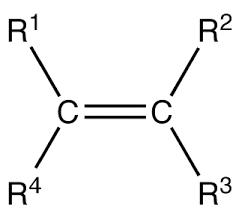 Циклоалкан
Алкен
қаныққан
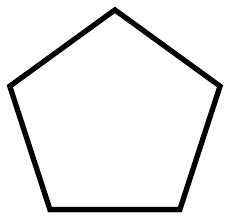 Көмірсутектер
Алкин
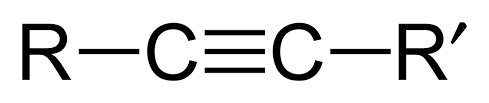 Алкан
қанықпаған
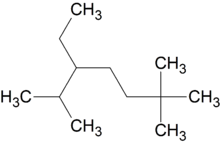 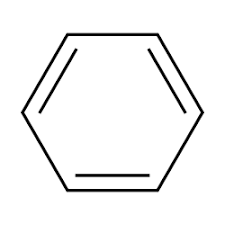 Ароматты
Тәжірибелік тапсырма: қосылыстардың классын және көмірсутектердің қанығу дәрежесін анықтаңыз
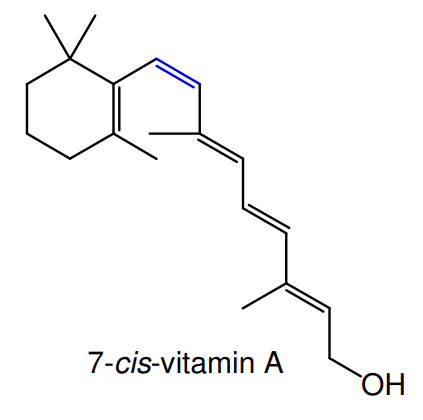 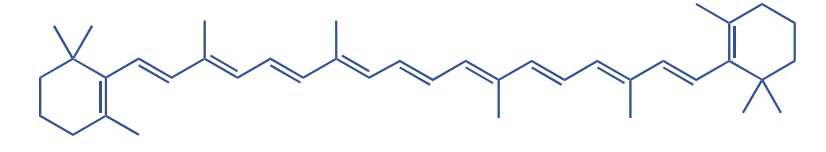 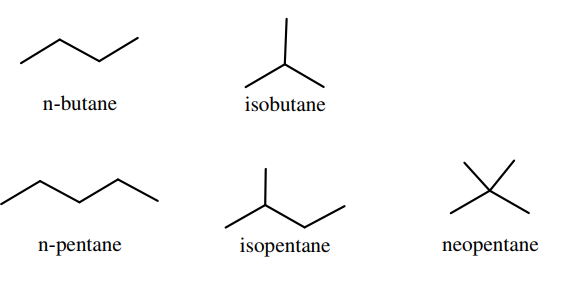 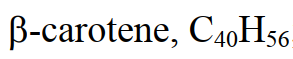 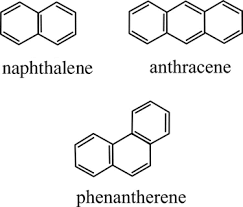 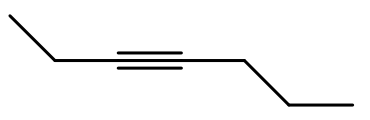 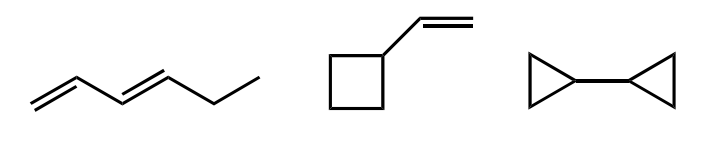 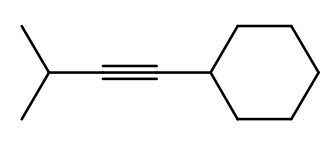 Молекула конфигурациясы мен формасы
Көмірсутектер молекуласы формасының 3 түрі бар: 
	-
валентті орбиталь
Гибридизация
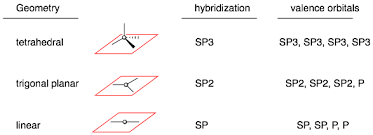 Геометрия
тетраэдрлық
тригоналды жазықтық
сызықты
Молекула конфигурациясы мен формасы
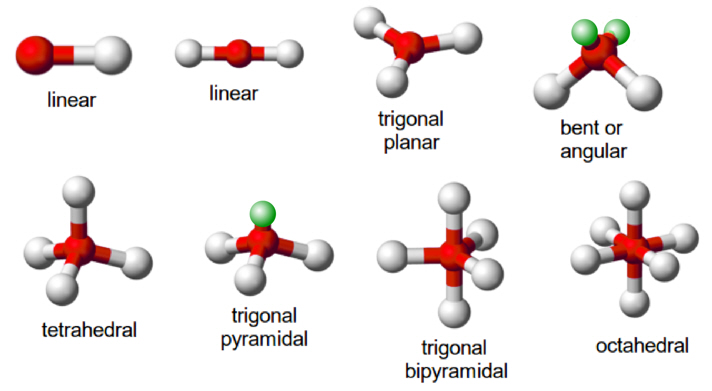 алкендерге сай
алкиндерге сай
алкандар сәйкес келеді
Берілген үш түрді есте сақтау маңызды
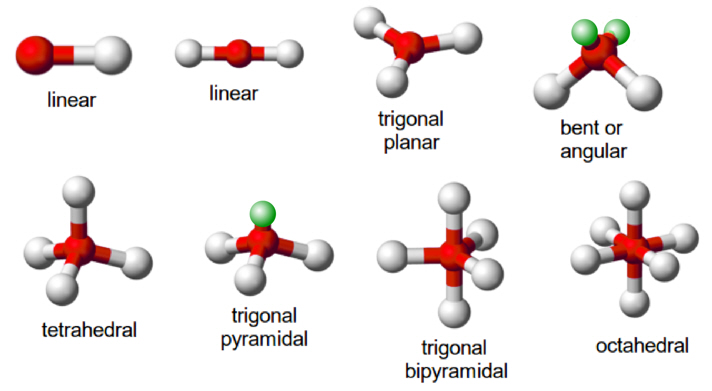 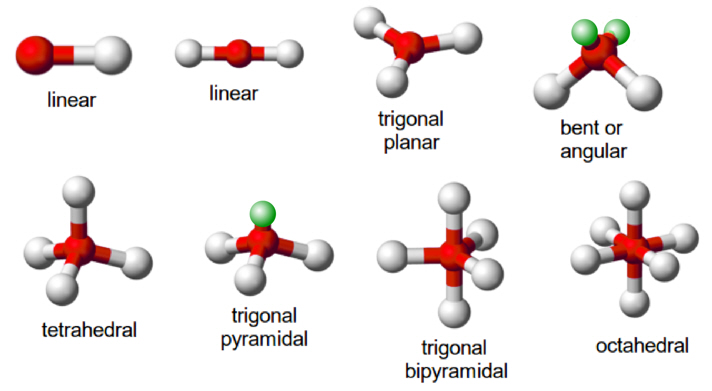 алкандарға сай
алкендерге сай
алкиндерге сай
Алкандар
Алкандардың формуласы  CnH2n+2 
Алкандар бөлме температурасында газ, сұйық немесе қатты заттар күйінде бола алады. 
Алкандар: метан, этан, пропан, бутан және неопентан - газдар;
Пентаннан гексадеканға дейінгі алкандар сұйықтық болып келеді;
Гексадеканнан ірі гомологтар - қатты заттар.
Қатты алкандар, әдетте, жұмсақ, балқу температуралары төмен.
Алкандар полярсыз және сәйкесінше суда мүлдем ерімейді.
Барлық орбиталдары sp3  гибридтелген
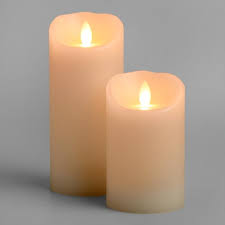 Алкандардың алынуы
1. Көміртегі (II) оксидінің гидратациясы. CO және H2 (синтез газы) қоспасын 180-300 ° С температурада қыздырады. Бұл реакцияда катализаторлар Fe және Co болып табылады. Нәтижесінде н-алкандардың қоспасы пайда болады.
Бірақ алкандарды синтездеу қажет болатын уақыт болды. Мысалы, Фишера-Тропш процесі 20-жылдарда дамыған. ХХ ғасырда Германияда бензин тапшылығына байланысты. Енді бұл әдіс пайдаланылмайды.
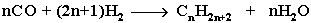 Бұл әдіс көбінесе жасанды бензин өндіру үшін өнеркәсіпте қолданылады.
2. Қанықпаған көмірсутектерді каталитикалық гидрлеу (+Н2). Бұл реакцияларда катализиторлар - Pt, Pd және Ni.
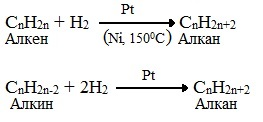 3. Металл натриймен галогеналканның әрекеттесуі (Вюрц реакциясы)

Бастапқы галогеналканның көміртекті тізбегінің димерленуі жүреді, тізбекте жұп санды көміртегі атомы бар алкан түзіледі:
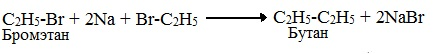 Егер де реакцияға әртүрлі галогеналкан түссе, алкандар қоспасы түзіледі:
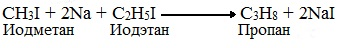 4. Зертханада көбінесе қаныққан көмірсутектеріне сәйкес келетін карбон қышқылдарының тұздарына күйдіргіш сілті (натронды ізбес) қосып, қыздыру арқылы алады (Дюма реакциясы)
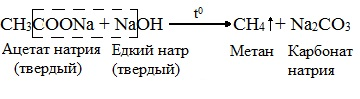 5. Карбон қышқылдары тұздарының электролизі арқылы алады (Кольбе реакциясы)
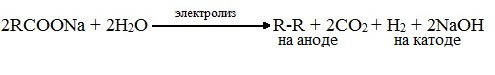 Алкандардың химиялық қасиеттері
Алкандардың химиялық тұрақтылығы С ─ С және С ─ Н σ – байланыстарының жоғары беріктігімен, сондай-ақ олардың полярсыздығымен түсіндіріледі. Алкандардағы полярлы емес С - С және С - Н байланыстары иондардың бұзылуына (үзілуіне) бейім емес, бірақ белсенді бос радикалдардың әсерімен гомолитикалық бөлінуге қабілетті. Сондықтан алкандар радикалды реакциялармен сипатталады (орынбасу реакциялары), нәтижесінде сутегі атомдары басқа атомдар немесе атомдар тобымен ауыстырылатын қосылыстар алынады.
Алкандар еркін радикалды (тізбекті) механизмде жүретін реакцияларға түседі және әдетте жарық қатысында немесе қыздыру арқылы жүреді. Осы механизмге сәйкес, ең алдымен, үшіншілік, одан кейін екіншілік және біріншілік көміртегі атомдарындағы сутегі атомдары оңай ауыстырылады. Хлорлау кезінде T> 400˚C температурада бұл заңдылық байқалмайды.
Алкандар қос және үш байланыстары жоқ көмірсутектерге жатады. Қаныққандылығына сәйкес қосылу реакциялары тән.
- Алкандар реакциясы (галогендеу)
Алкандар көптеген реагенттермен әрекеттеспейді. Алайда, тиісті шарттардың әсерінен галоген және оттегімен реакцияға түсе алады.
Галогеннің алканмен реакциясы ультракүлгін (УК) жарық немесе жылудың қатысында алкилгалогенид түзілуіне алып келеді. Мысал ретінде метанның хлорлануын қарастырайық. Реакция радикалды орынбасу механизмі көмегімен жүзеге асырылады.
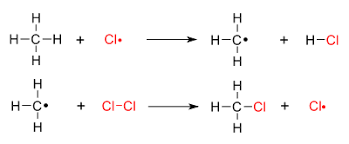 Алкандар галогендермен әрекеттеседі (I2 басқа).
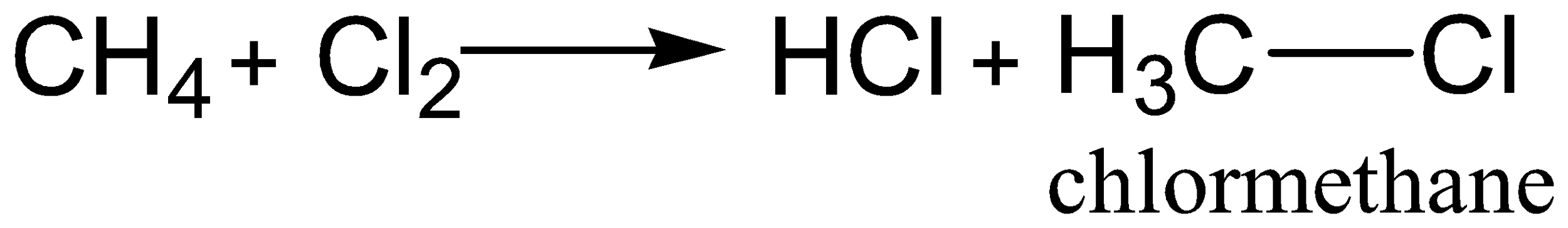 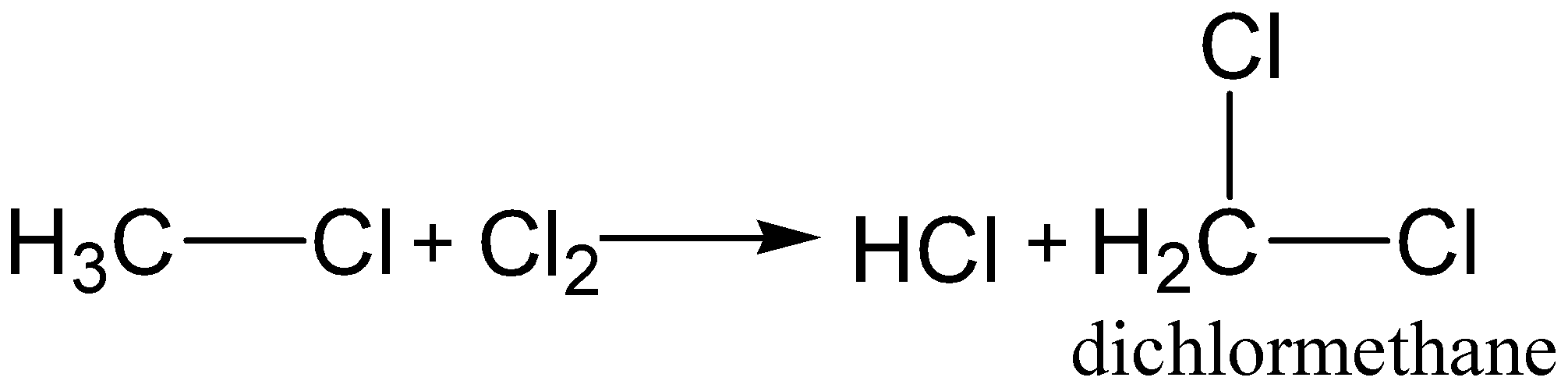 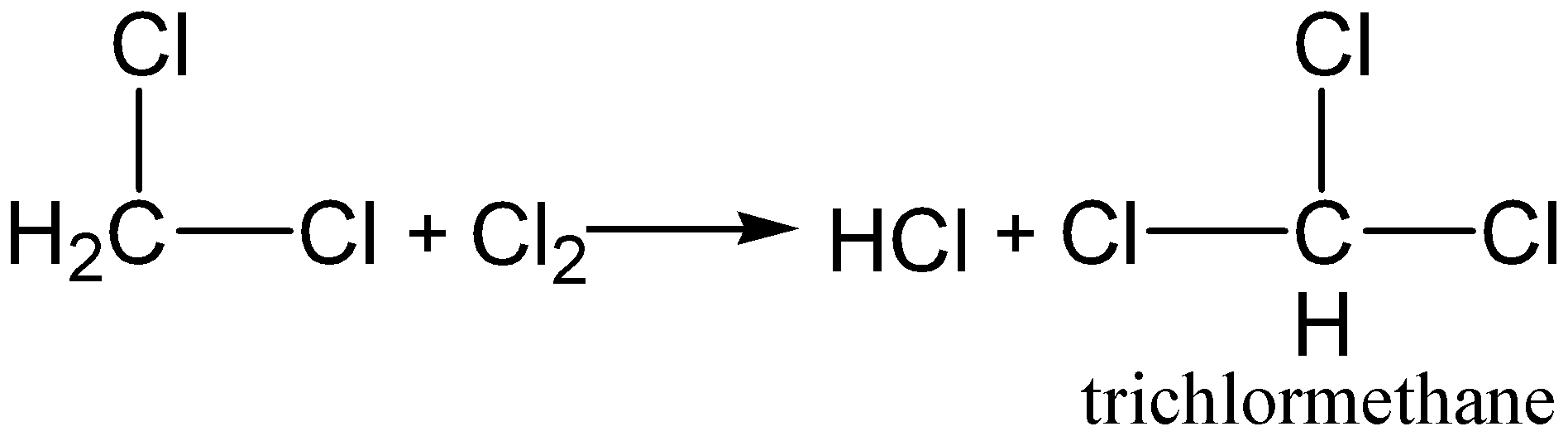 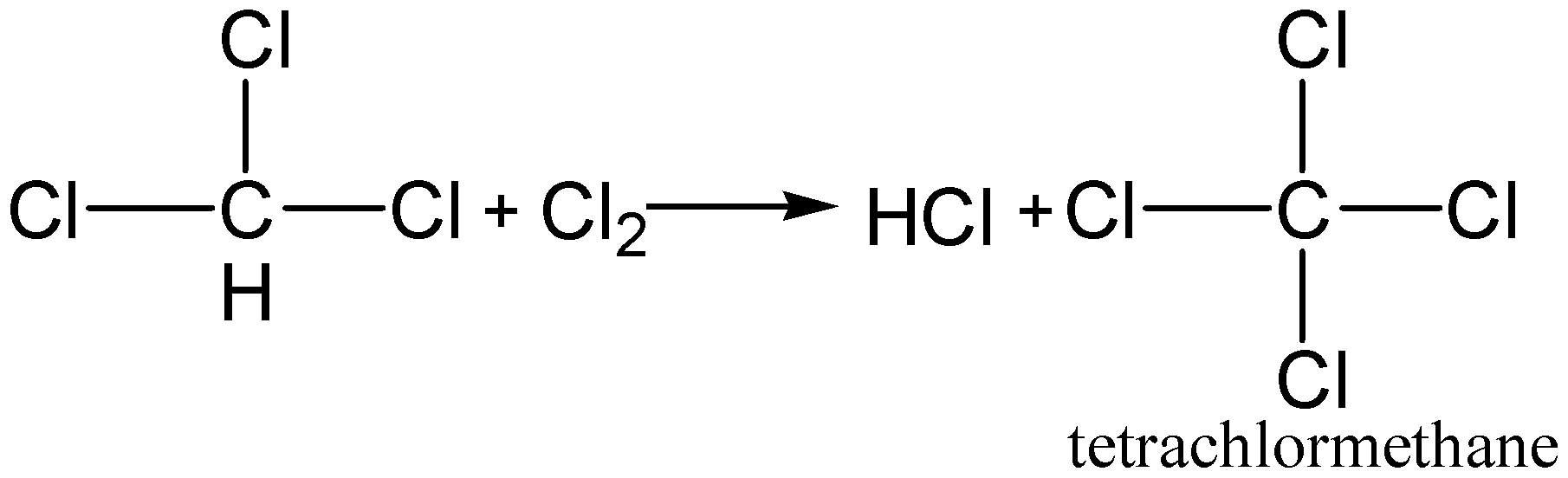 2. Сульфохлорлау және сульфототығу. Алкандардың тікелей сульфирленуі қиын жүреді және де жиі тотығумен қоса өтеді, нәтижесінде алкансульфонилхлоридтер түзіледі:
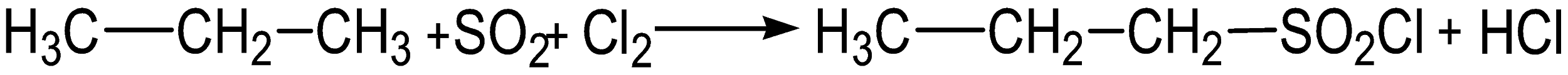 3. Нитрлеу (сутегі атомының нитротоппен – NO2 орынбасуы нитроалкандардың R-NO2 түзілуімен жүреді). Нитрлеуші реагент – сұйытылған азот қышқылы HNO3 (НО─NО2).
Сұйытылған азот қышқылымен нитрлеу t = 1400С температурада және жоғары немесе қалыпты қысым қатысында жүзеге асырылады - М.И. Коновалов реакциясы.
Реакция нәтижесінде изомерлі нитроқосылыстардың қоспасы түзіледі. Үшіншілік көміртегі атомындағы сутегі оңай орынбасады, ал екіншілікте - қиынырақ, ең қиын - біріншілікте:
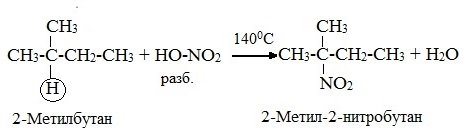 4. Сульфирлеу (сутегі атомының сульфотоппен SO3Н орынбасуы нәтижесінде алкансульфоқышқылы RSO3Н түзіледі). Сульфирлеуші реагент – скүкірт қышқылы Н2SO4 (НО─SO3Н). Алкандарды сульфирлеу реакциясы концентрлі Н2SO4.
Үшіншілік көміртегі атомындағы сутегі атомы ең оңай орынбасады:
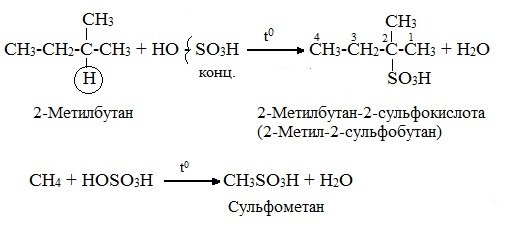 - Алкандар реакциясы (тотығу)
Алкандар бос радикалдар механизмі  арқылы көмірқышқыл газы мен суға дейін тотығуы мүмкін. Алкандардың толық тотығуынад бөлінетін энергияны жану жылуы деп аталады.
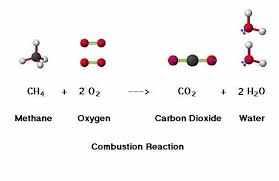 метан    + 	оттегі    	көмірқышқыл  газы  +  су
Тотығу және тотықсыздану реакциялары
Тотығу C – O байланыстың өсуіне алып келеді 
Тотығу C – Н байланыстың азаюына алып келеді
Тотықсыздану C – O байланыстың азаюымен түсіндіріледі
Тотықсыздану C – Н байланыстың көбеюімен түсіндіріледі
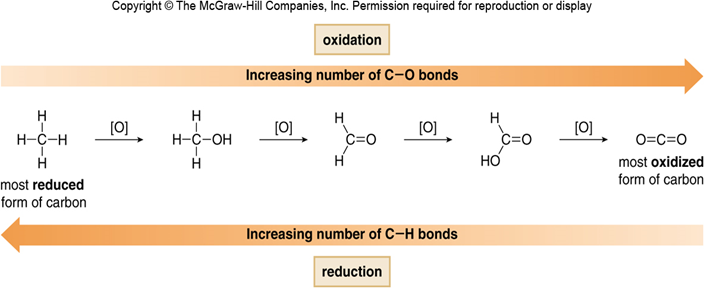 - Алкандардың жануы
Алкандар жанады, яғни оттегі қатысында нәтижесінде көмірқышқыл газы мен су түзілуімен жүреді.
Бұл тотығу-тотықсыздану реакциясына мысал. Бастапқы материалдағы C – H және C – C әрбір байланыс өнімде C – O байланысқа айналады.
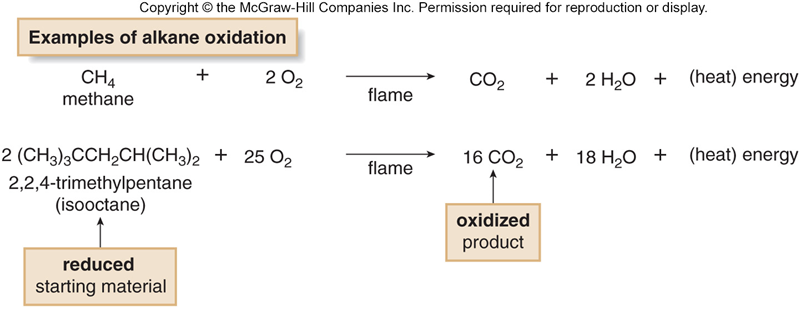 Алкандар:
  2 CH3CH2CH2CH3(g) + 13 O2(g) → 8 CO2(g) + 10 H2O(g)

Алкендер:
CH3CH=CHCH3(g) + 6 O2(g) → 4 CO2(g) + 4 H2O(g)

Алкиндер:
2 CH3CºCCH3(g) + 11 O2(g) → 8 CO2(g) + 6 H2O(g)
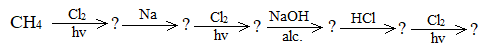 Жауабы
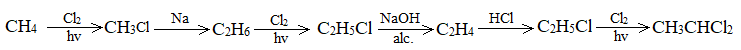 Циклоалкандар
Циклоалкандар - құрамында бір немесе бірнеше көміртегі атомдарының сақинасы бар алкандар типтері. 
Циклоалкандардың жалпы формуласы CnH2n , мұндағы n >  2, алкендерге сәйкес келеді, алайда, көміртегі sp3-гибридтелген жағдайда болады.
Циклоалкандардың физикалық қасиеттері алкандарға ұқсас, бірақ олардың балқу мен қайнау температуралары өте жоғары және тығыздығы да жоғары.
Ең тұрақты циклоалкандар - сақинасында 5,6,7 көміртегі атомдары бар қосылыстар.
Әдеттегідей, циклоалкандардың балқу мен қайнау температуралары және тығыздығы көміртегі атомдары саны өскен сайын жоғарылайды.
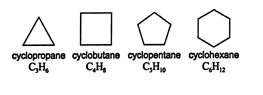 Циклоалкандардың жіктелуі
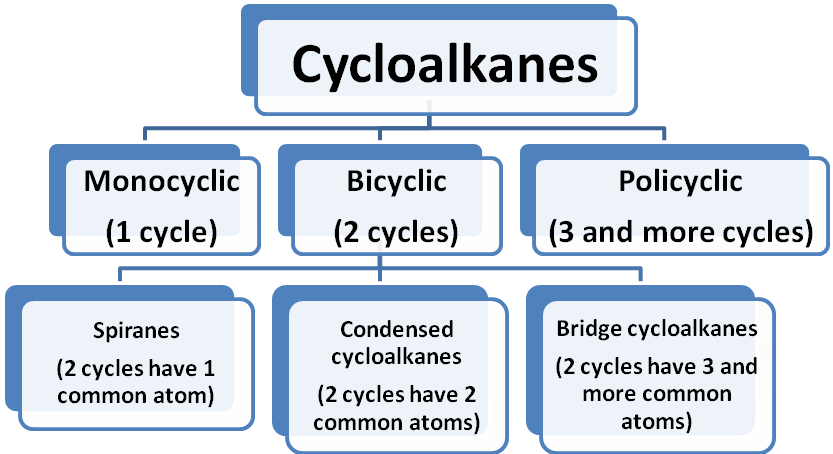 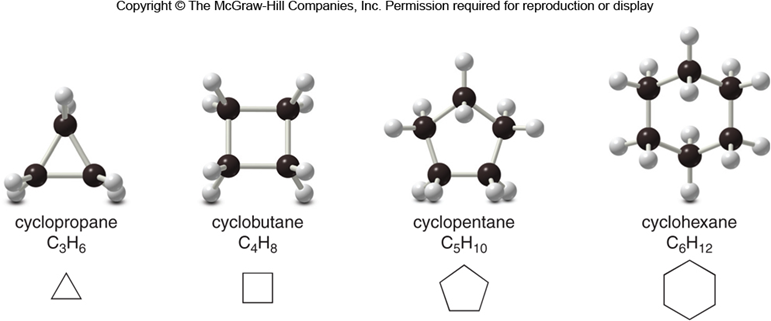 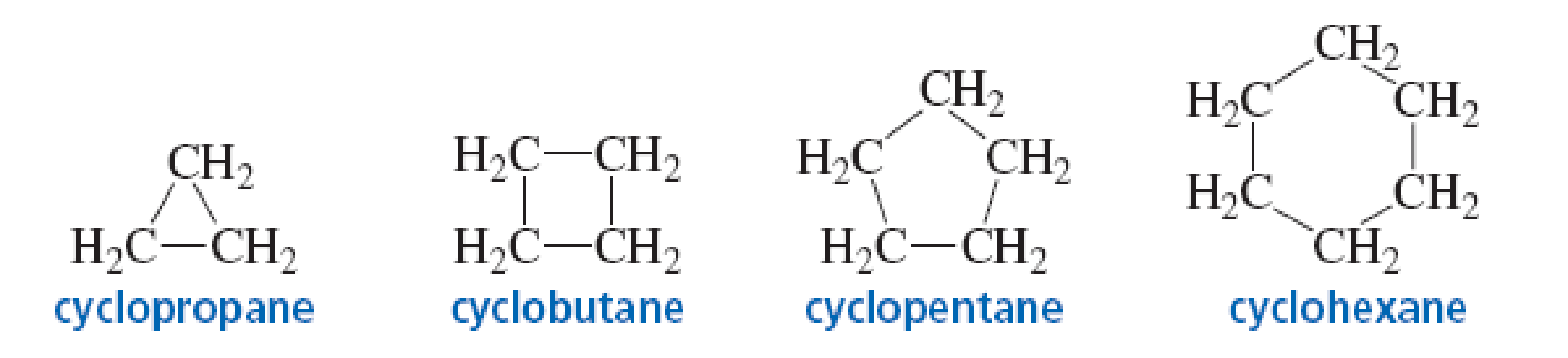 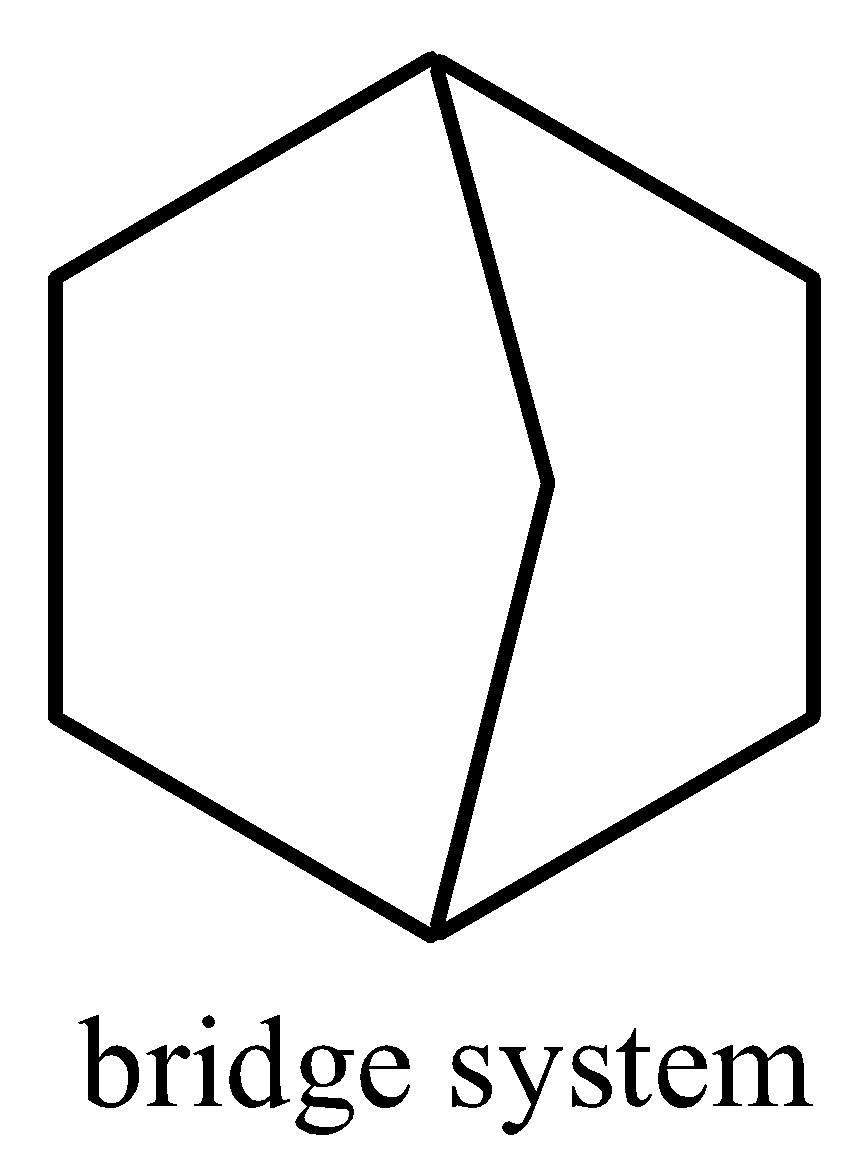 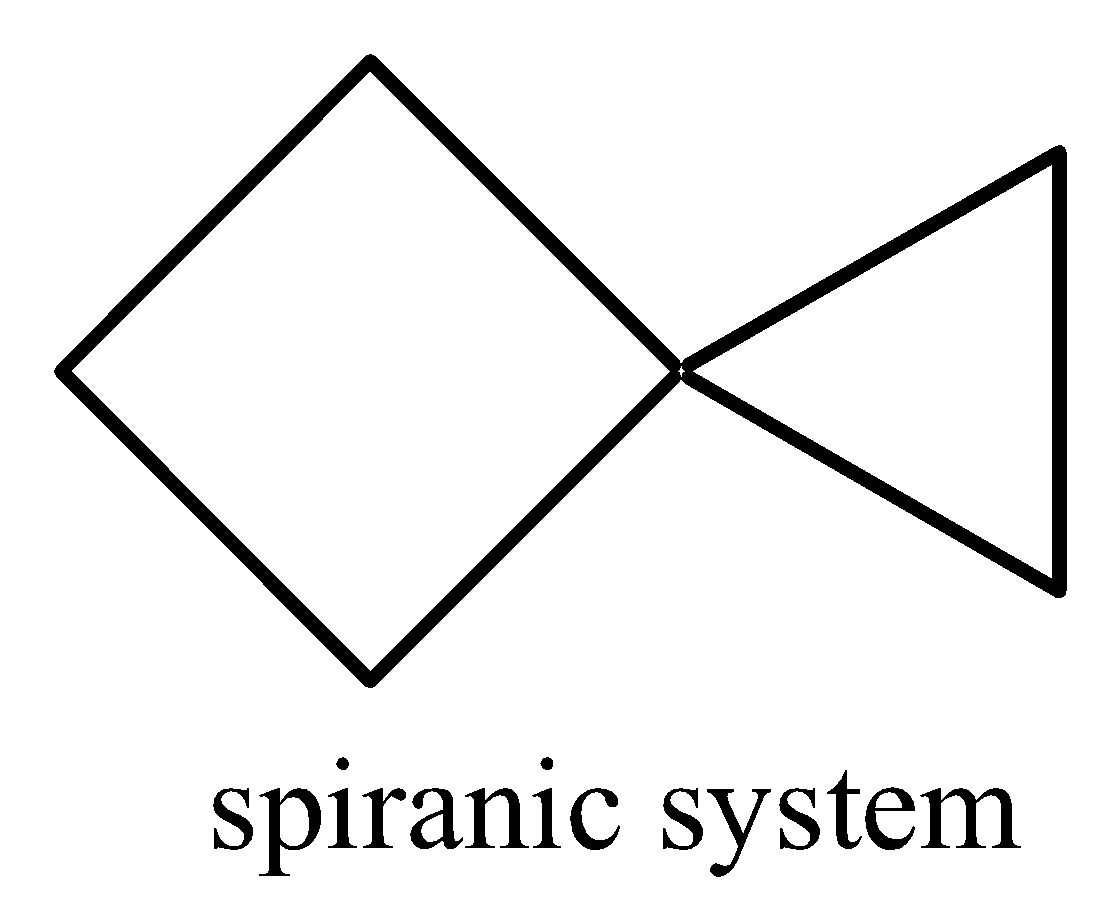 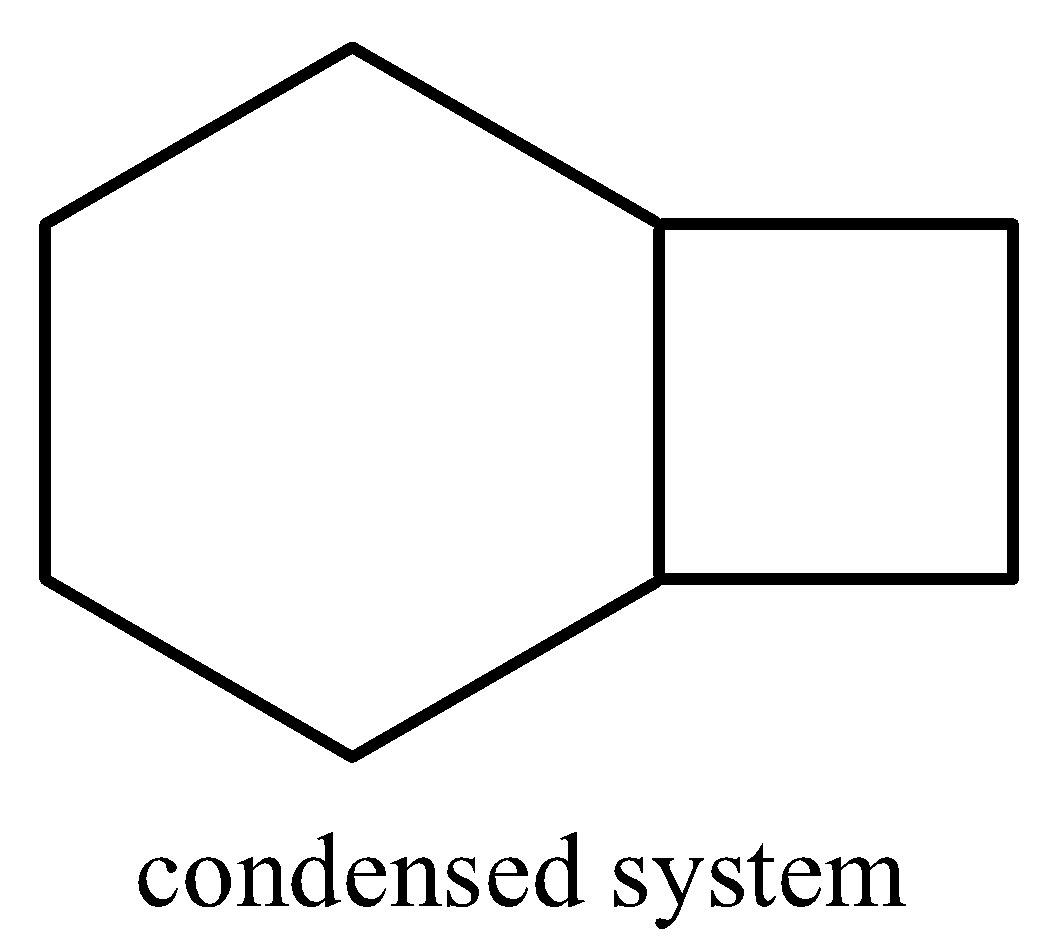 Циклоалкандардың номенклатурасы
Циклоалкандар қаңқалық құрылымдар ретінде жазылады. Қаңқаның құрылысы көміртек-көміртек байланыстарын сызық ретінде көрсетеді, бірақ көміртегімен байланысып тұрған көміртегі немесе сутегіні жазбайды. Көміртегіден басқа атомдарды, немесе сутегімен байланысқан басқа да атомдарды келтіреді. Қаңқалық құрылымдағы әрбір шың көмертегі білдіреді. Яғни, төрт байланысын сақтай отырып, әрбір көміртегіге сәйкес сутегі атомдары болады.
Циклоалкандарды атау ережелері ациклді алкандарға ұқсас келеді:
Алкил орынбасармен қосылған циклоалкан жағдайында, сақина бастапқы болып табылады, егер де орынбасардың құрамындағы көміртегі атомы сақинадағы көміртегі атомынан көп болмаса. Бұл жағдайда орынбасар бастапқы болып саналады да, сақина орынбасар болады. 
Егер де бір ғана орынбасар болса, оны нөмірлеудің қажеті жоқ.
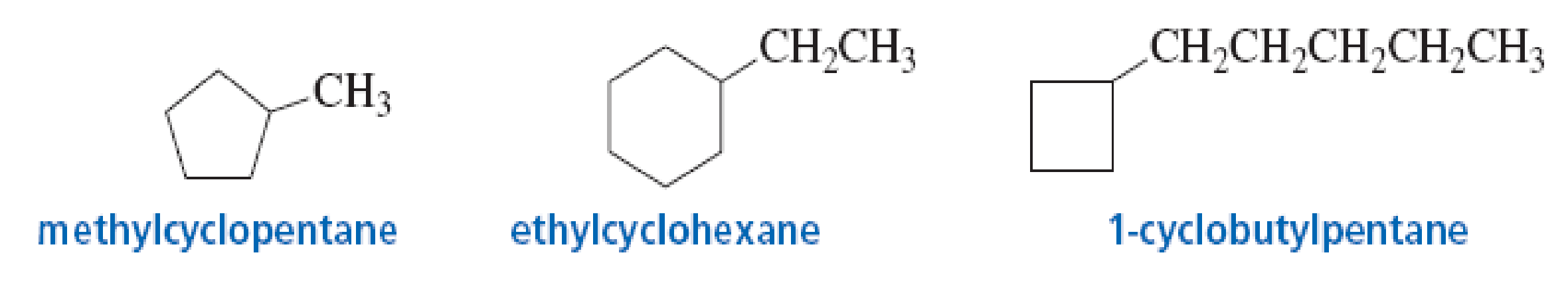 Егер де сақинада екі түрлі орынбасар болса, онда олар алфавитті ретпен аталады және 1 нөмір позициясы аталған орынбасарға тиесілі келеді.
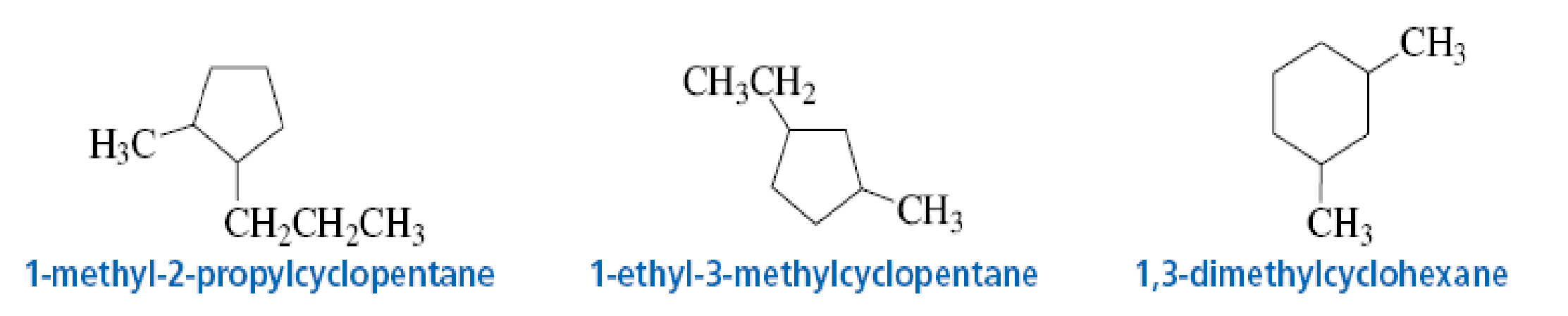 Егер де сақинада екіден көп орынбасар болса, олар алфавитті ретпен аталады. 1-орындағы орынбасар екінші орынбасардың ең аз санын алатындай нөмірденуі керек. Егер де екі орынбасар теңдей кіші санға ие болса, онда үшінші орынбасардың саны кіші сан беруіне қарай сағат тілімен немесе сағат тіліне қарсы бағытта нөмірленеді. Мысалы, келесі қосылыстың дұрыс атауы - 2-метил-1-пропил-4-этилциклогексан, бірақ 1-метил-2-пропил-5-этилциклогексан емес:
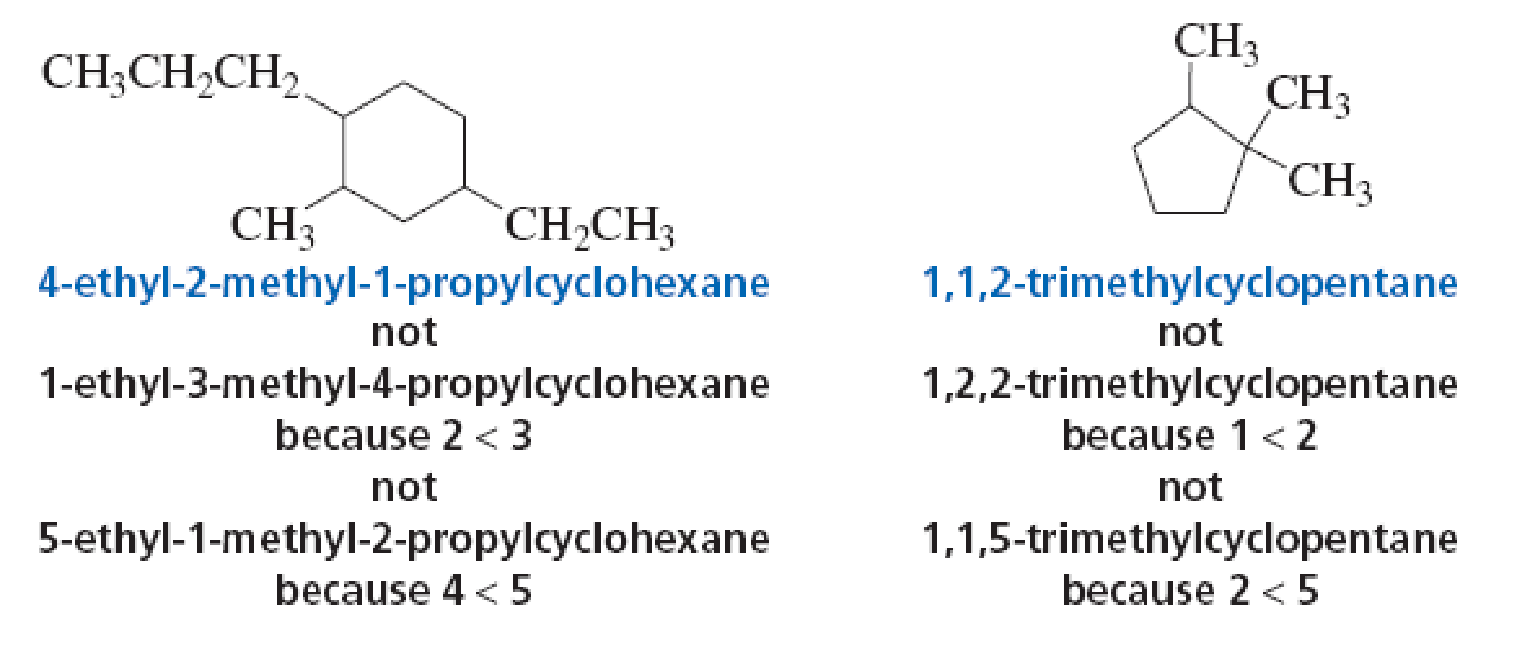 Циклді алкендердегі сан функционалды топтың орнына байланысты емес, себебі сақинадағы қос байланыс 1- мен 2-көміртегі атомдары арасында орналасуы арқылы нөмірленген.
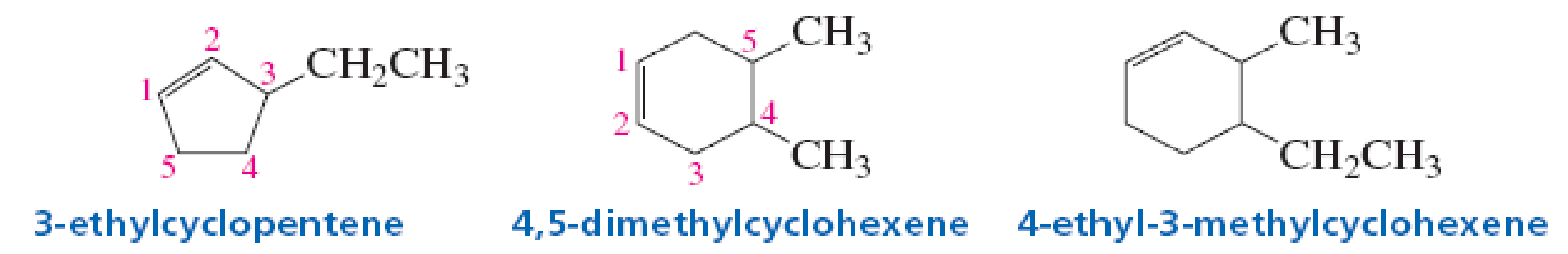 Циклогексендердің нөмірленуі орныбасарлардың ең аз саны бар бағытта жүреді, орынбасарлар нөмерінің ең аз қосындысы бойынша емес.
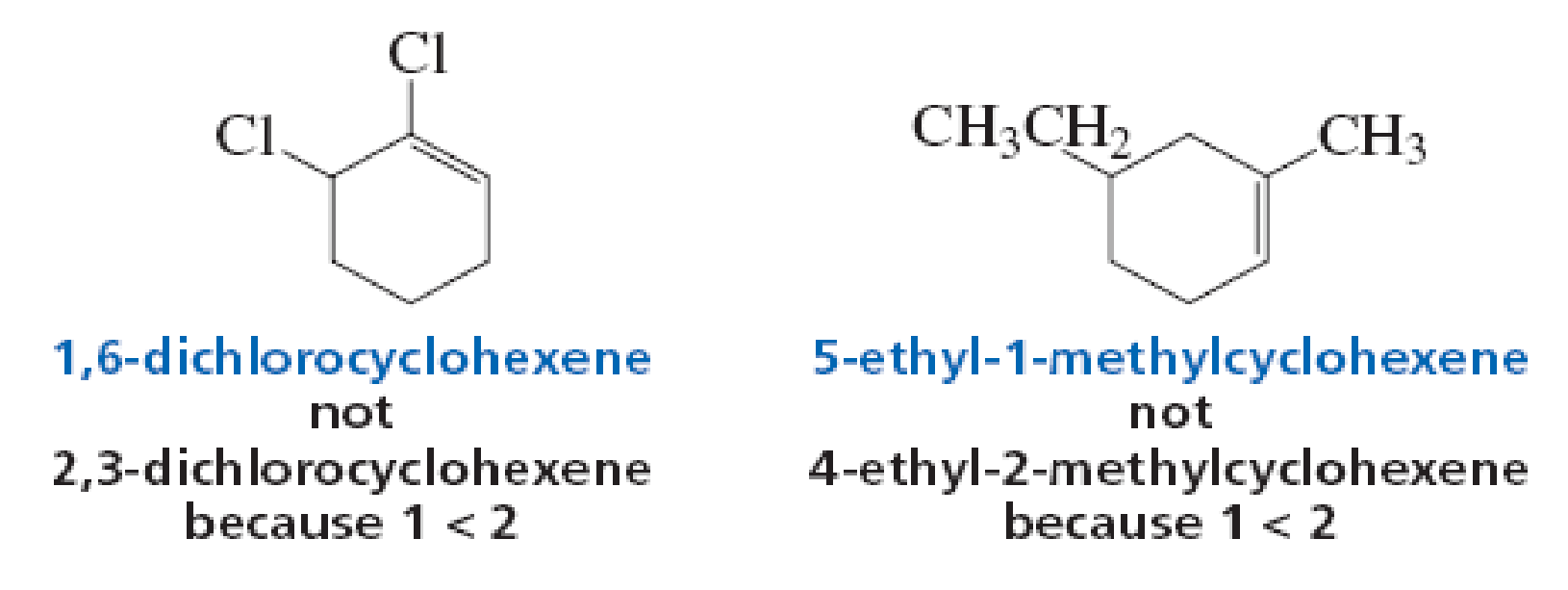 Егер бағыттар алкенді функционалды топтың суффиксіне бірдей сандарын және бір немесе бірнеше орныбасарлардың ең аз санын берсе, онда берілген орынбасарлар ескерілмей, қалған орынбасарлардың ішіндегі ең кіші сан беретін орынбасар таңдалады
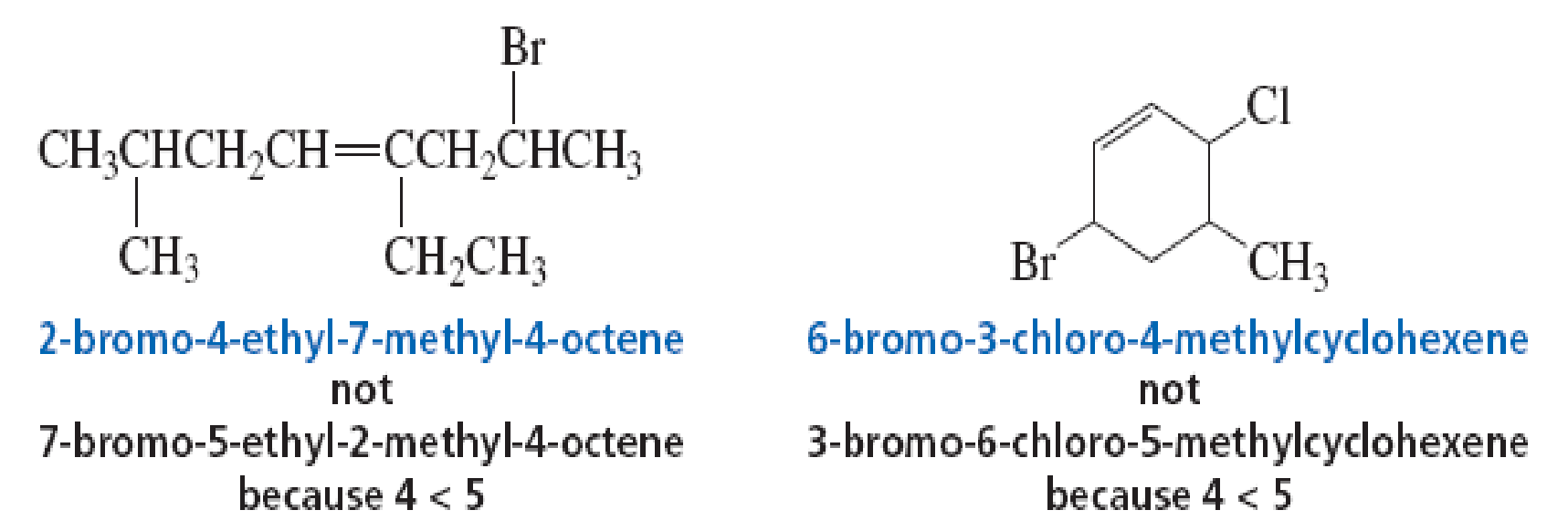 Циклоалкандардың алу жолдары
Мұнай құрамында циклопентан және циклогексан бар. Бұл циклоалкандарды мұнайдан бөліп алуға болады. Сонымен қатар циклоалкандарды алудың жасанды жолдары көптеп кездеседі.
1. α, ω-дигалогеналкандардың металл натрий немесе цинкпен реакциясы
дигалогенорынбасқан алкандарға белсенді металдар әсері (Вюрц реакциясы) әртүрлі  циклоалкандар түзіліуне алып келеді:
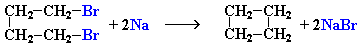 (металл натрий орнына ұнтақ цинті де қолданады).
Түзілетін циклоалкан құрылысы бастапқы дигалогеналканмен анықталады. Бұл жолмен белгіленген құрылысы бар циклоалкандар алынады. Мысалы, 1,3-диметилциклопентан синтезі үшін 1,5-дигалоген-2,4-диметилпентанды қолданған жөн:
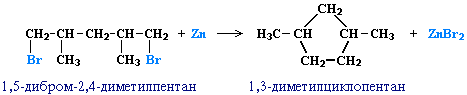 2. Дикарбон қышқылдарының кальций және барий тұздарын құрғақ айдау
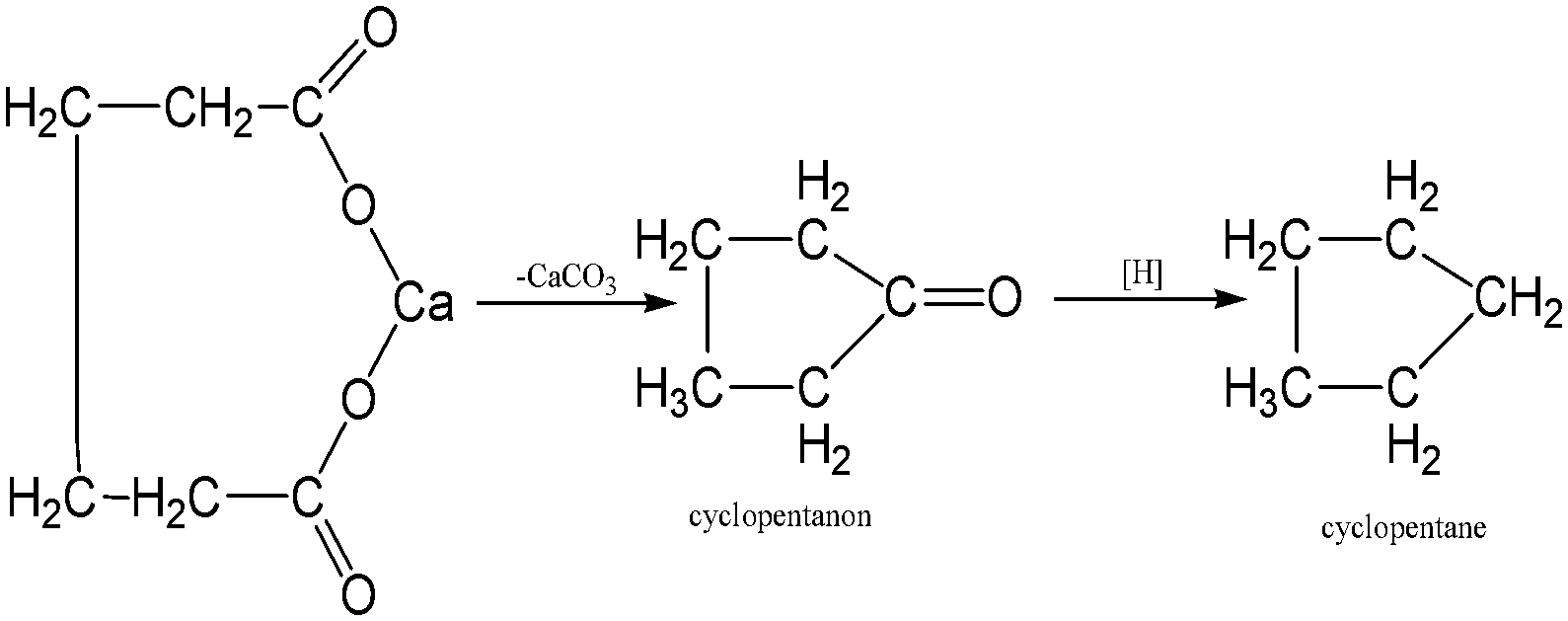 3. Циклоқосылу реакциялары:
а) алкендер және карбендер реакциясы:
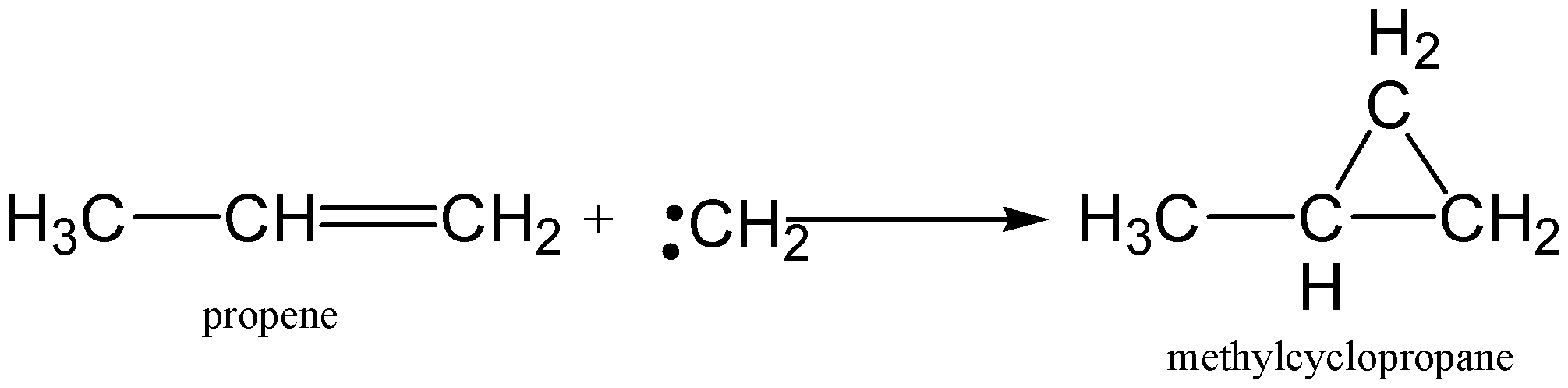 b) димерлену
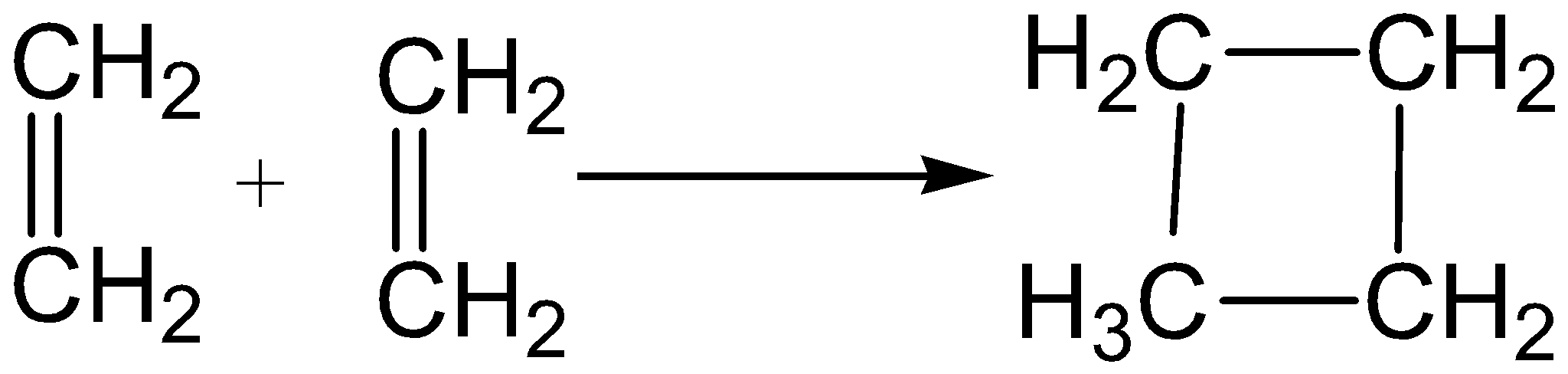 c) диен синтезі
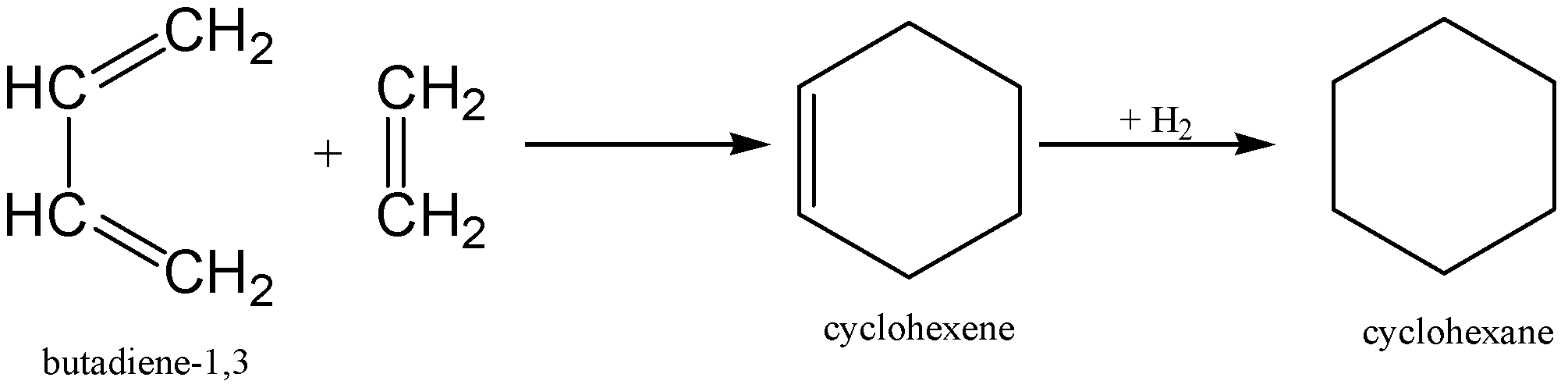 d) Электрциклді реакциялар
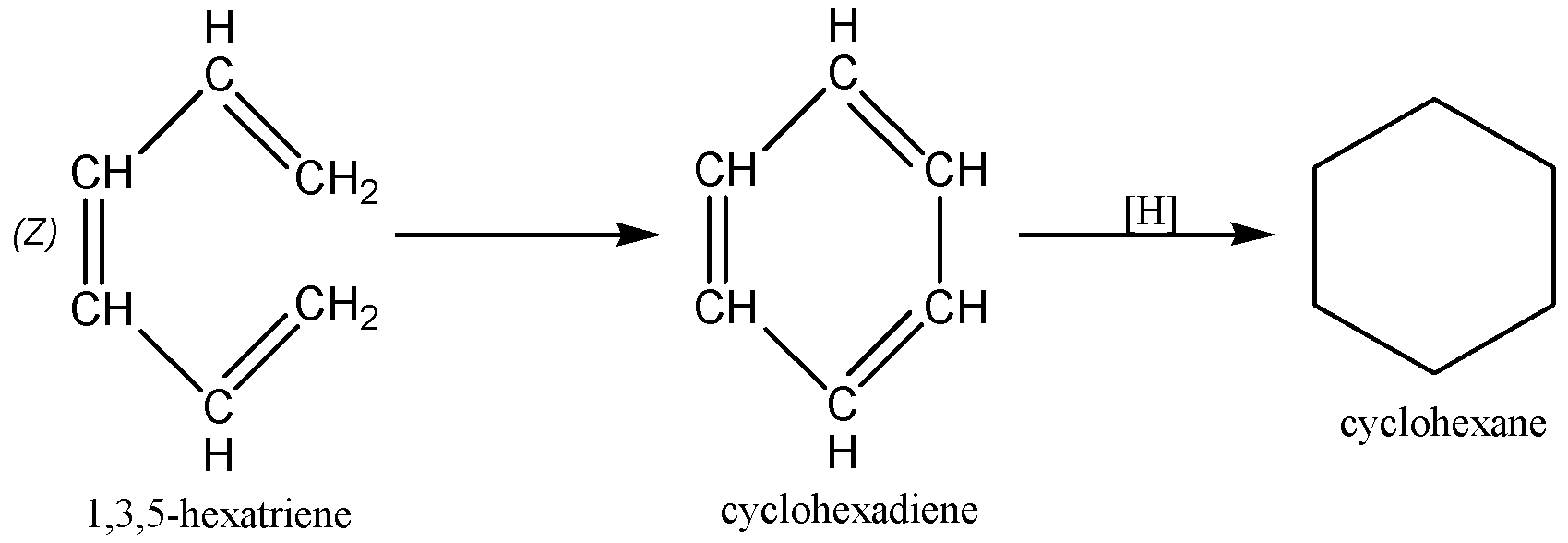 Циклоалкандардың химиялық қасиеттері
1. Орынбасу реакциясы (галогендеу)
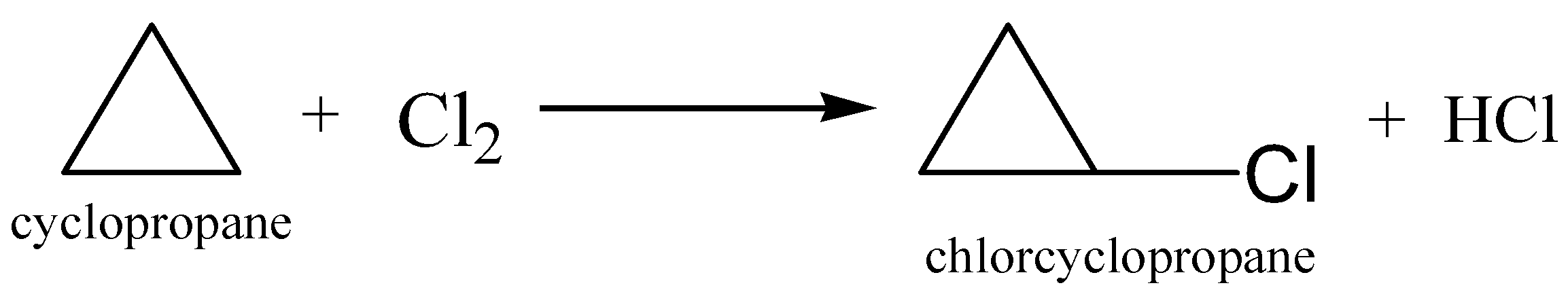 2. Қосылу реакции. Бұл реакция кезінде -C-C- байланыстар үзіледі
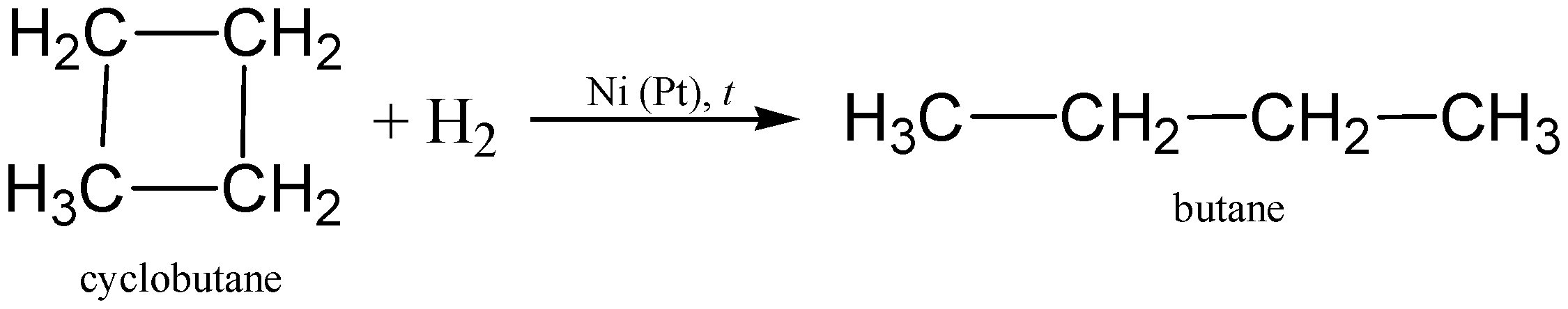 Қосылу реакциялары
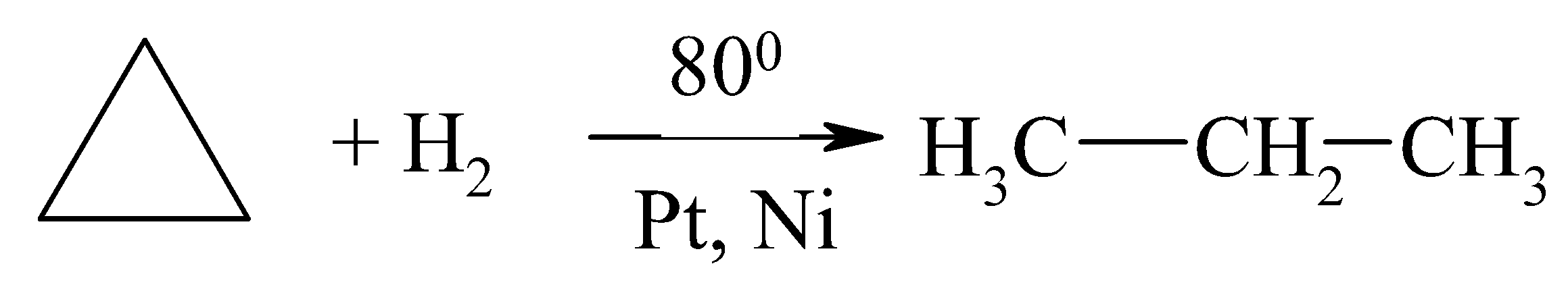 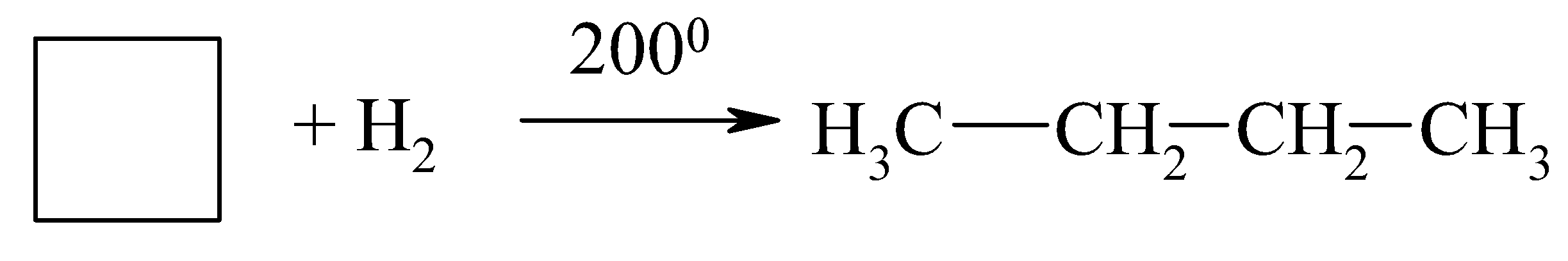 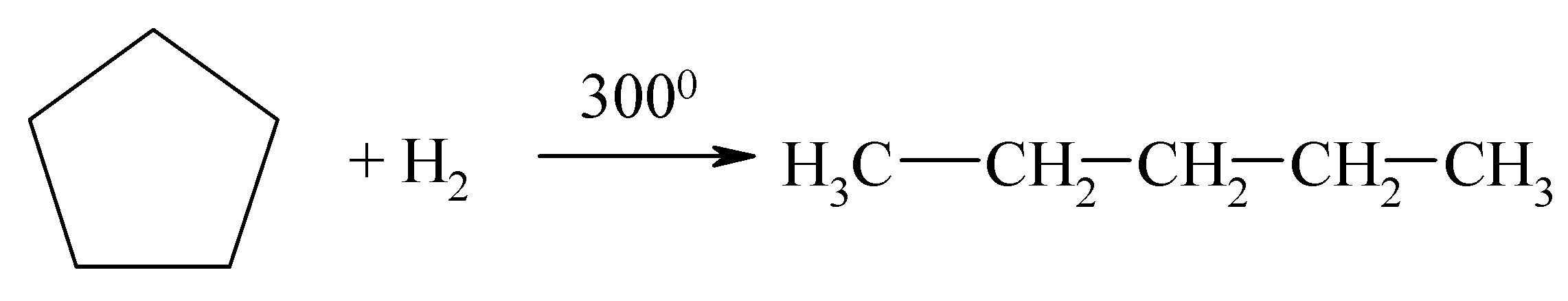 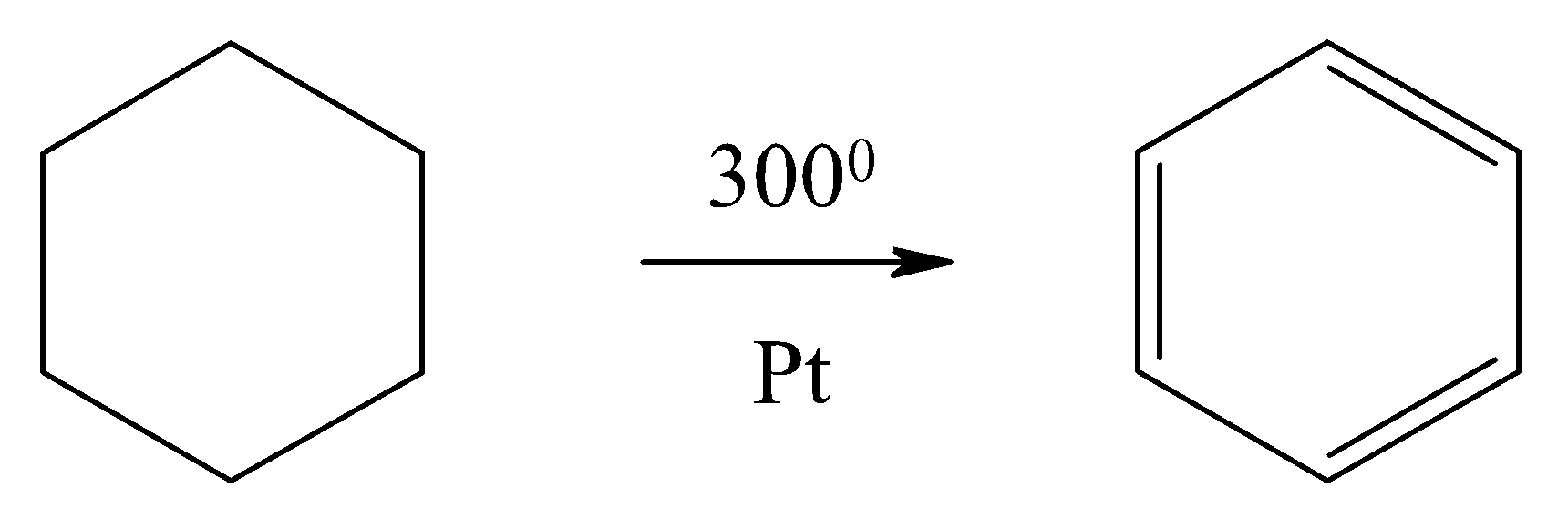 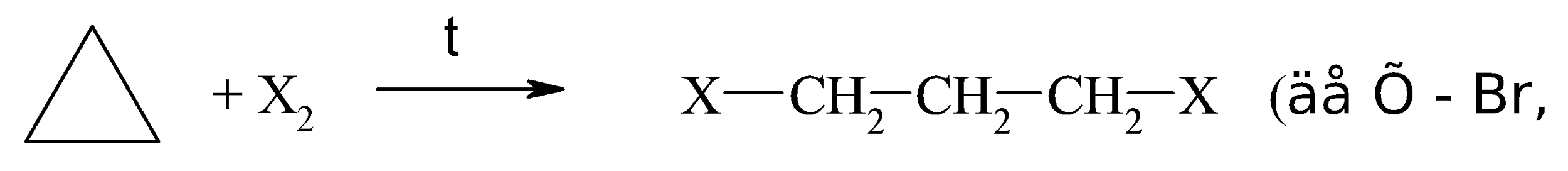 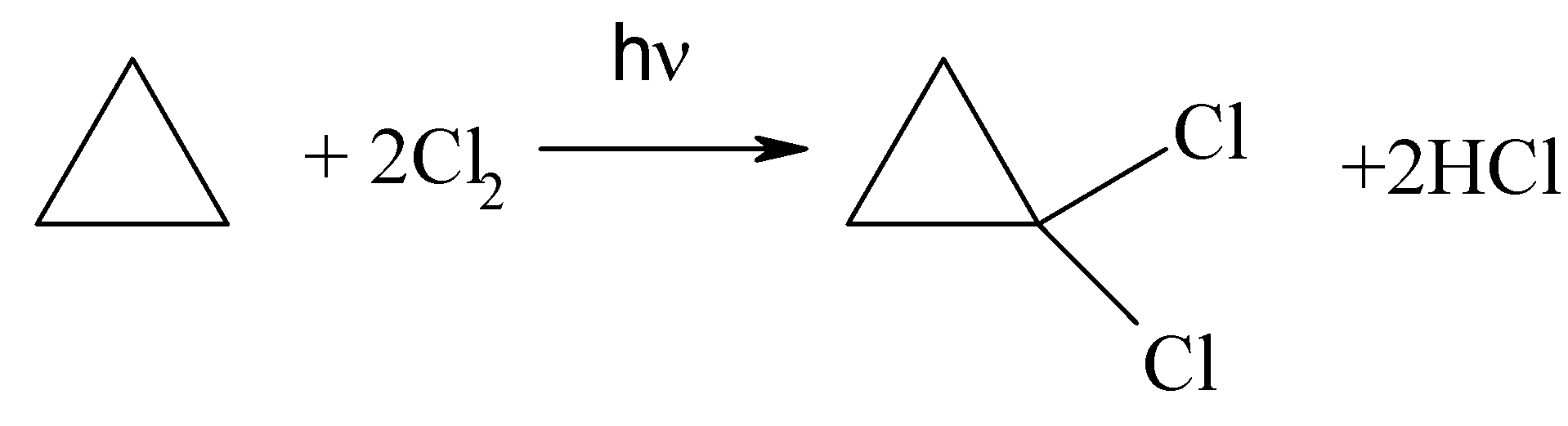 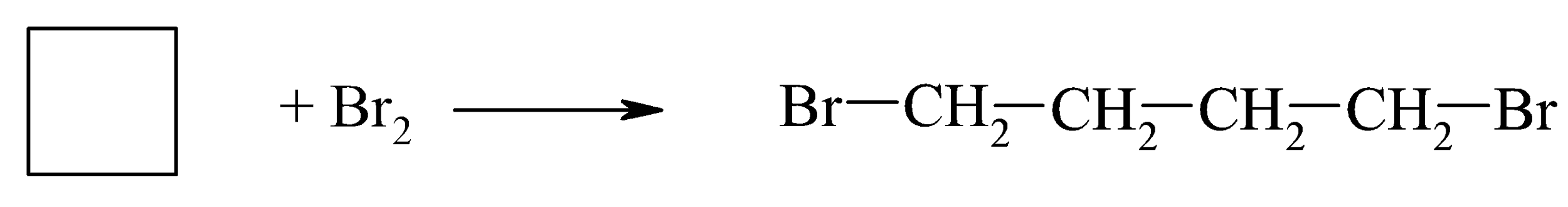 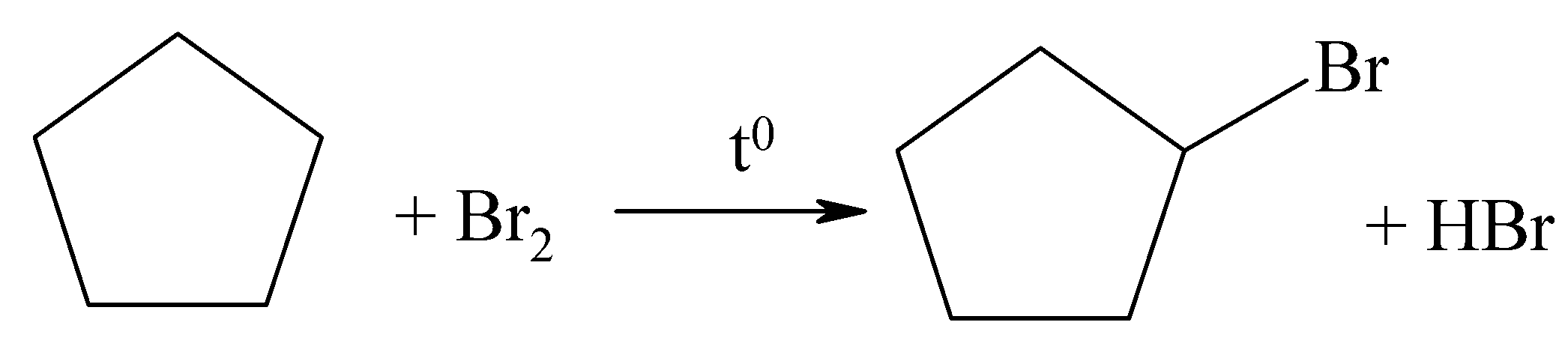 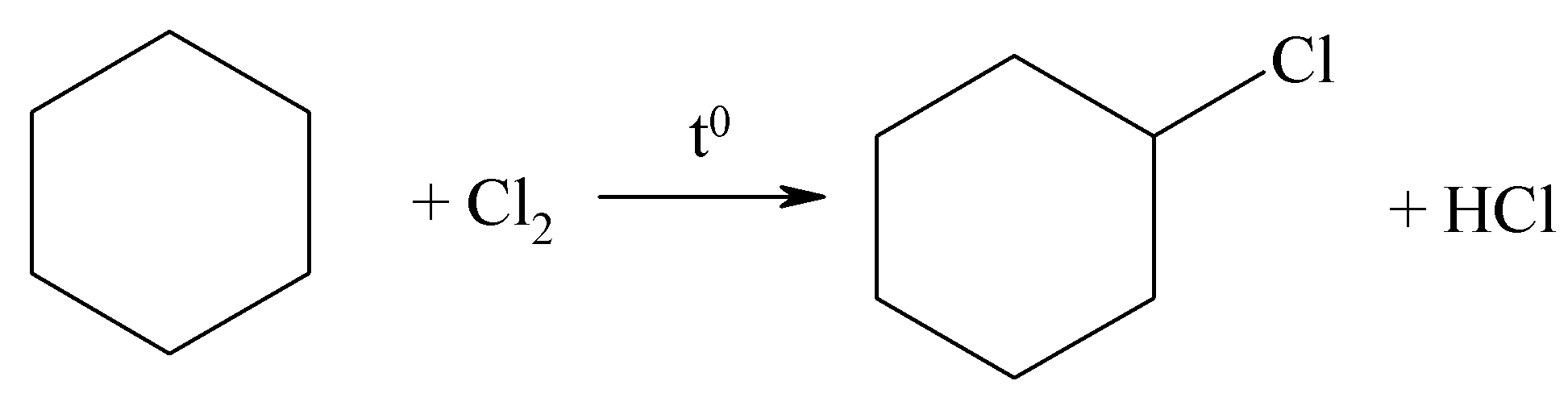 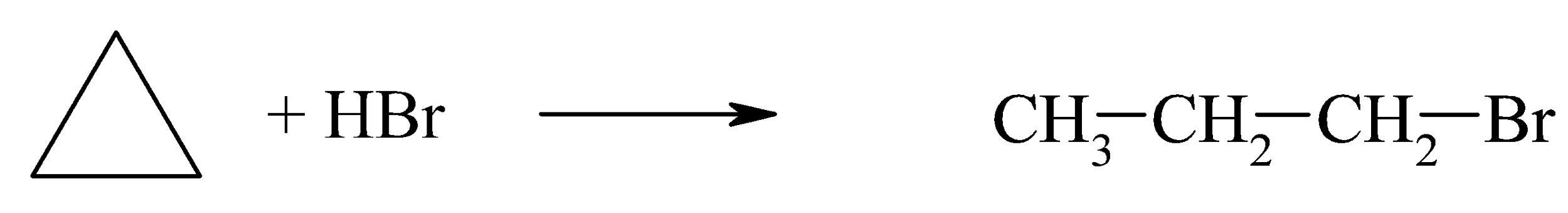 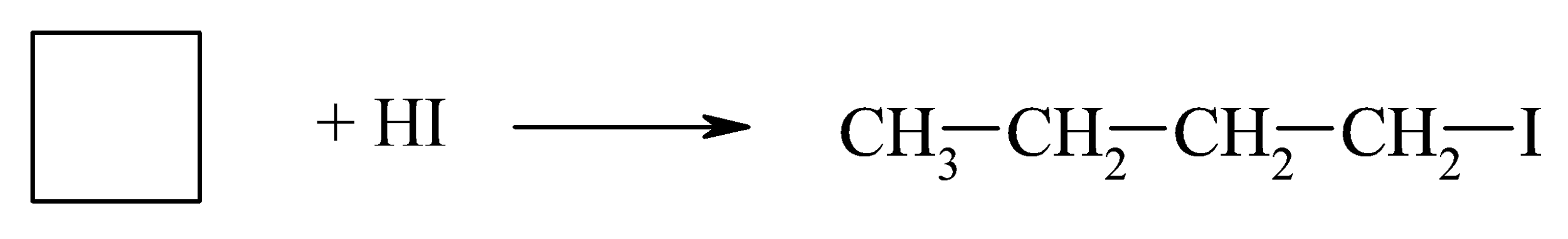 O
H
O
[O]
O
C
2O
2
2
H
O
O
C
(
C
H
)
C
O
O
H
2
4
-H
O
2
Циклогексан      Циклогексанол       Циклогексанон            Адипин қышқылы
3. Көміртегі циклі өсу және кішіреу реакциялары
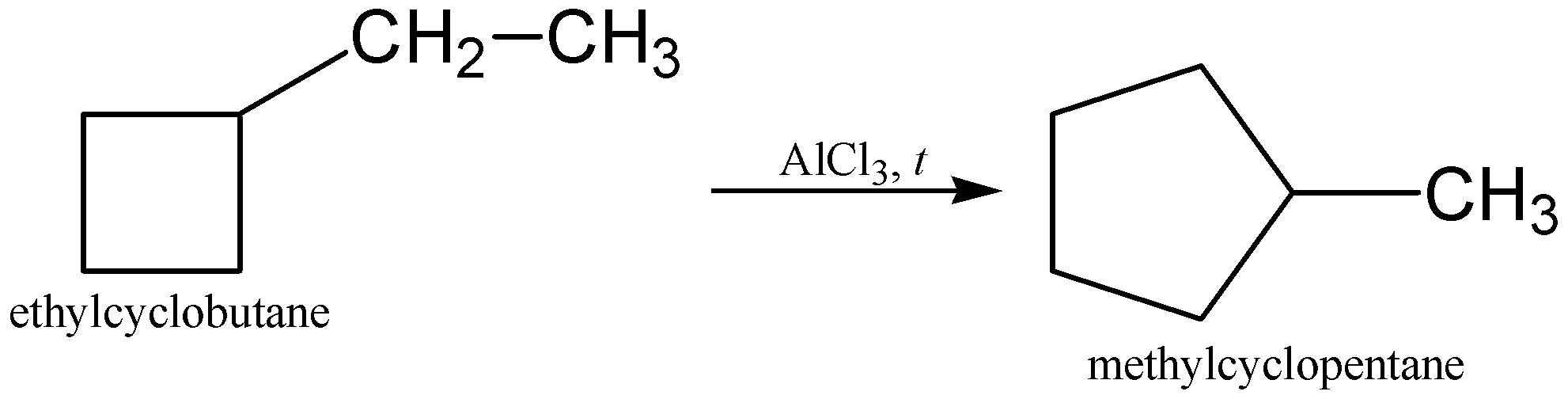 Алкендер
Барлық алкендер формуласы CnH2n , мұндағы n ≥ 2
Гомологтық қатардың бірінші өкілі - Этилен (C2H4)
Алкендерде кемінде бір қос байланысы болады
Қос байланыстағы әрбір көміртегі sp2-гибридтелген
Тригоналды жазық геометрияс бар
Молекуладағы барлық атомдар бір жазықтықта жатады
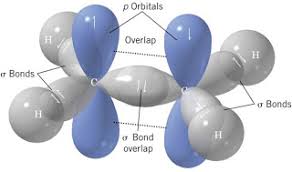 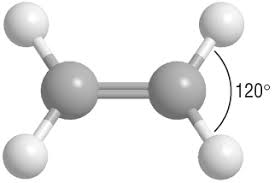 Алкендер
Барлық алкиндер формуласы  CnH2n-2 , мұндағы n ≥ 2
Алкиндерде кемінде бір үш байланыс болады.
Соңында -ин  жалғауы бар, мысалы: пропин.
Әрбір көміртегі атомының үш байланысындағы гибридтелуі сызықты сипатқа ие.
Алкин бір немесе бірнеше үш байланысы бар көмірсутек. Кеңінен таралған жай алкин этин деп аталады (жалпы атауы: ацетилен).
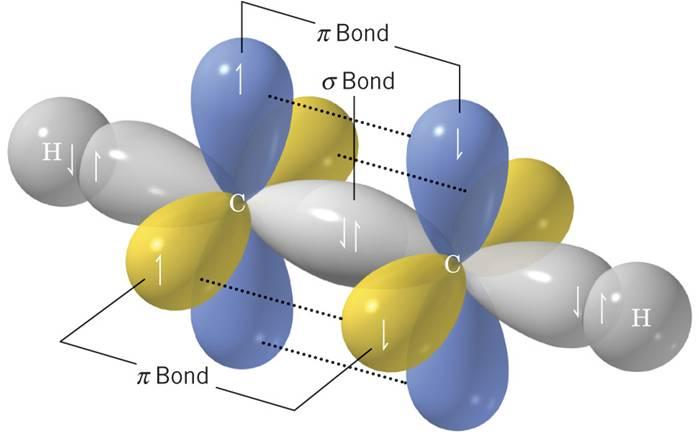 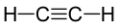 Алкендер мен Алкиндердің қасиеттері
Алкендер бөлме  температурасында газ, сұйықтық және қатты күйінде кездеседі. Изомерлі алкендердің қайнау температурасы бірдей болады, ол әртүрлі қайнау температурасына байланысты бөлуді қиындатады.
Алкендер және Алкиндер су секілді полярлы еріткіштердегі ерігіштігі төмен полярсыз молекулалар. С1- С4 қатарлы алкендер және алкиндер газ болып келеді.
Үш байланыс бойынша қосылу реакцияларына жақсы түседі.
Алкендер
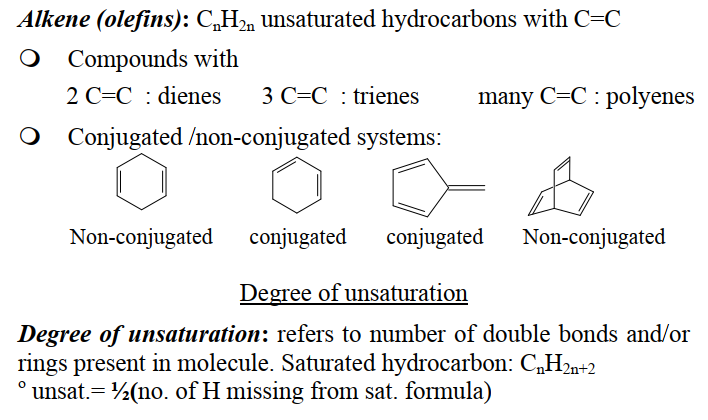 Тәжірибелік тапсырма: ИЮПАК жүйесі бойынша алкендерді атаңыз
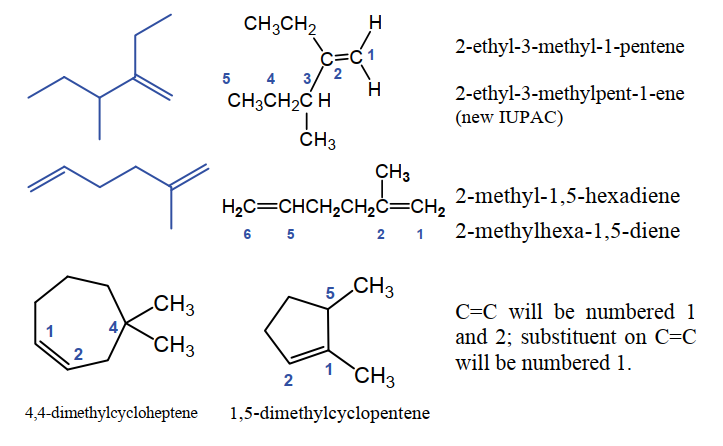 Қанықпағандық дәрежесі
Әртүрлі көмірсутектерді салыстырудың шартты параметрі. Әрбір еселі байланыс (қос/ үш) немесе сақина қанықпағандық дәрежені 1-ге көбейтеді.

Мысалы, төменде келтірілген C3H6 қосылыстарының қанықпағандық дәрежесі бірдей:
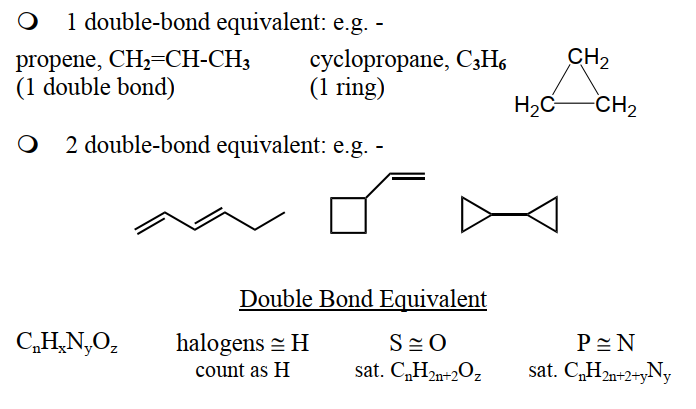 және		CH3 - CH = CH2
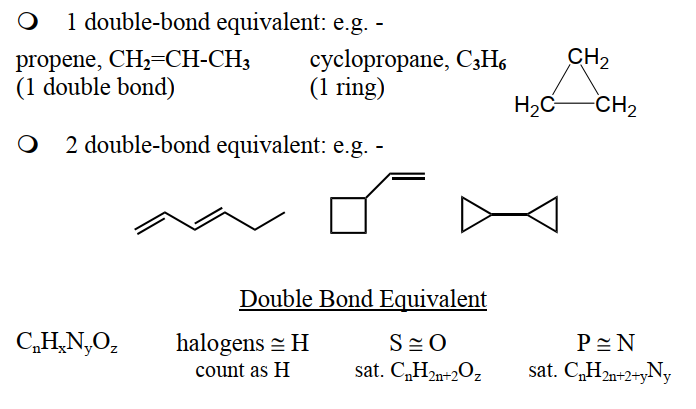 С6H8
Геометриялық Изомерия - цис/ транс және E/Z
цис/транс терминдері С=С байланысының әртүрлі атомдарында екі ұқсас (бірдей) атомдар немесе топтар үшін қолданылады.

E/Z терминдері С=С байланысының әртүрлі атомдарындағы үлкен атомдық нөмірлері бар екі атомдарына пайдаланылады. 
E = қарама-қарсы жақтар, Z = бір жақта
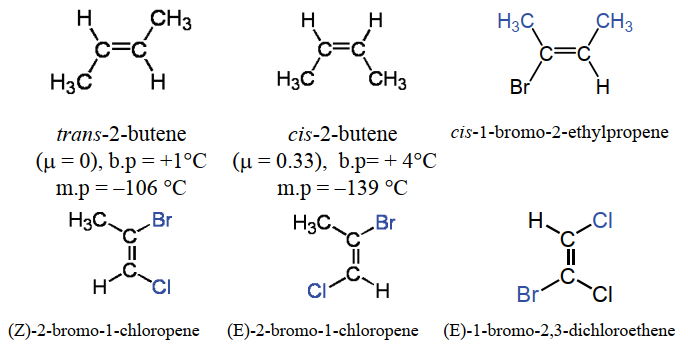 цис/транс изомерлер тұрақтылығы
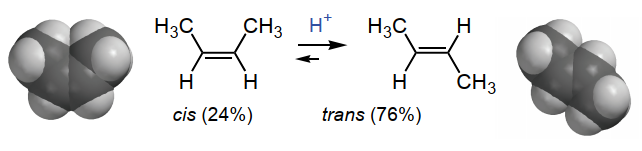 орынбасқан алкенлердің салыстырмалы тұрақтылығы:
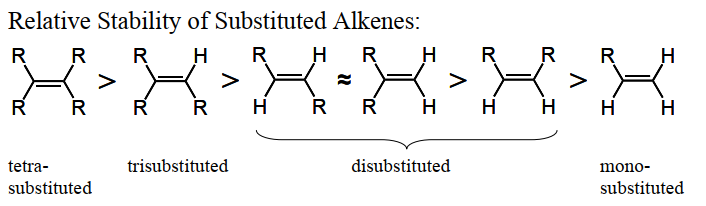 тетра-	орынбасқан
үш-орынбасқан
екі-орынбасқан
моно-орынбасқан
Z/E изомериясының мысалдары
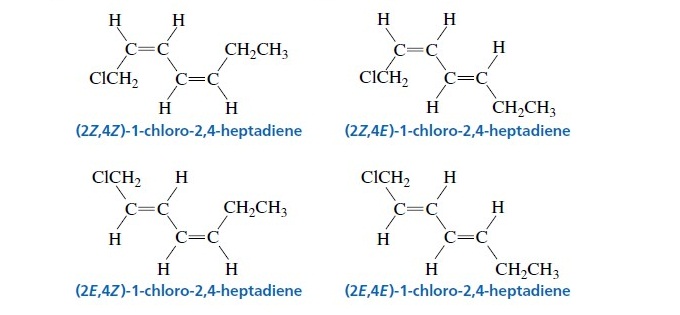 Кейс:	Крахмал ағзамен өте оңай сіңіріледі, целлюлоза жоқ!  Неге? Сіздердің ұсыныстарыңыз?
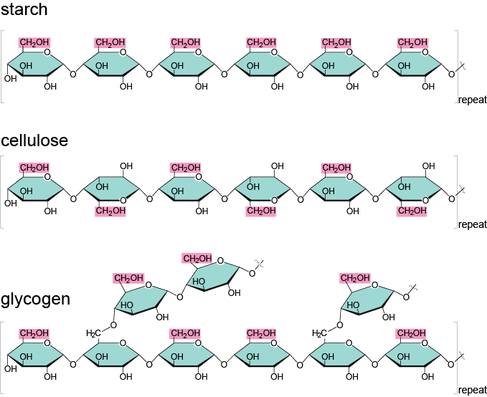 Крахмал ағзамен өте оңай сіңіріледі, целлюлоза жоқ! Жауабы
Транс-изомерлер тұрақтырақ және жинақырақ, сондықтан бұзу үшін цис-изомерлерге қарағанда көбірек энергия керек; оған қоса кеңістіктік барьердің (тосқауыл) әсерінен ферменттердің “жақындауы” қиынға соғады.
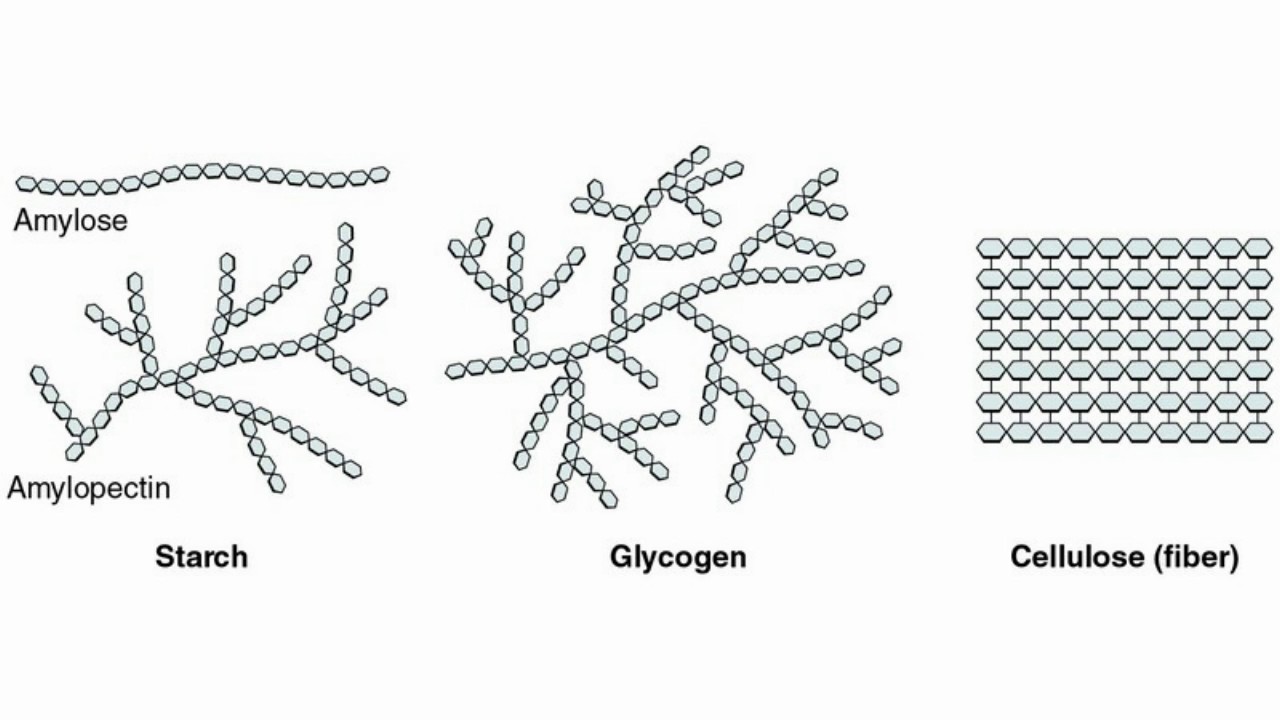 Алкиндердің ИЮПАК номенклатурасы
Құрамында көміртек-көміртек үш байланысы бар ең ұзын үздіксіз көміртегі атом тізбегін анықтаңыз.

бар ең ұзын үздіксіз тізбегіндегі көміртегі атомдары санын үш байланыс жақын жерден санау.

Үш байланыстың орнын алкин атауы алдына сандардың төменін қою арқылы орналастырады.

Кез-келген орынбасар атомы немесе топтың орналасуы және атауы келтіріледі.
Алкиндердің ИЮПАК номенклатурасы
Қосылыстар 
	2 С≡С бар: Дииндер   3 С≡С  бар: Трииндер   	көп С≡С:   Полииндер

Еселі байланыстары бар басқа да комбинациялар:
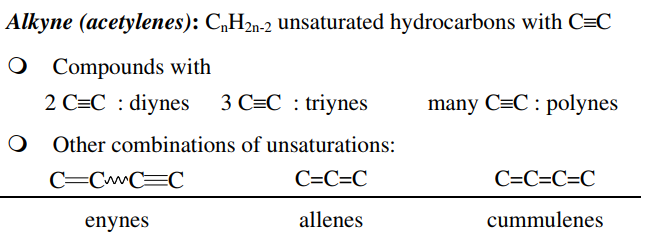 Ениндер		             Аллендер			Кумуллендер
Алкиндердің ИЮПАК номенклатурасы
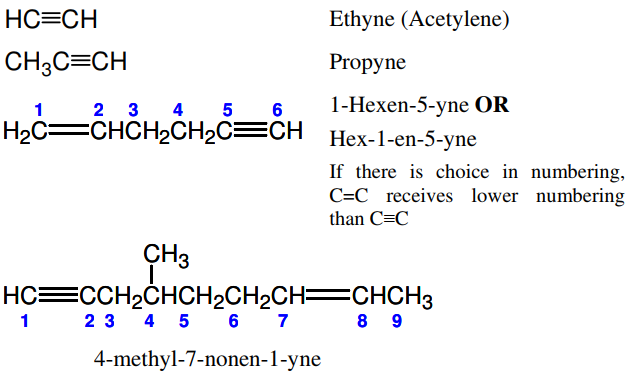 Этин (тривиалды атауы- Ацетилен)

Пропин
Гексен-1-ин-5
Егер таңдау алдында тұрсаңыздар, онда үш байланыс қос байланыстан үлкен болады.
4-метил-нонен-7 -ин-1
Алкендерді алу жолдары
Мұнай мен газда алкендер аз  мөлшерде болады. Мұнай мен газдан алудың бірнеше әдістері бар.
Табиғатта алкендер қаныққан көмірсутектерге қарағанда аз кездеседі, шамасы, олардың жоғары реакцияға түсу қабілеттілігімен түсіндіріледі. Сондықтан оларды әртүрлі реакциялар қолдану арқылы аады.
Екі атомдар немесе топ атомдарын көршілес көміртегі атомдарынан жұлып/ бөліп алу (элиминирлеу) нәтижесінде p-байланыстың түзіледі.
Сілтінің спирттік ерітіндісі әсерімен моногалогеналкандарды дегидрогалогендеу
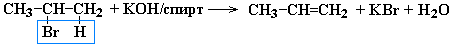 2. Спирттердің дегидратациясы 
150°C төмен температурада, су тарқыш реагенттер қатысында реакцияласады
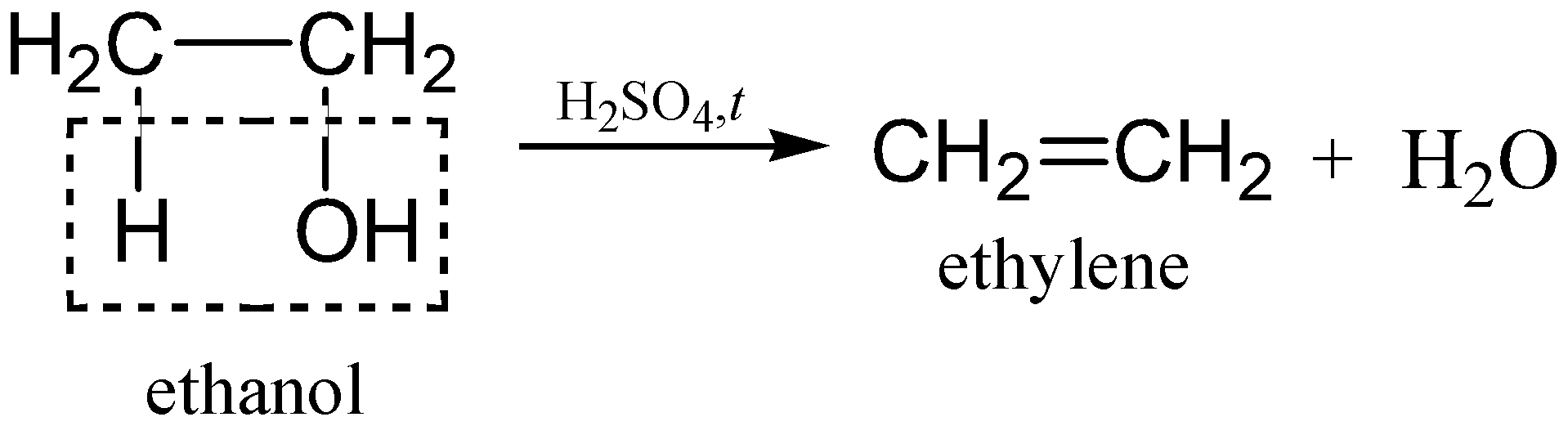 Элиминирлеу реакциясы Зайцев ережесіне сәйкес жүреді: 
Дегалогендеу және дегидратациялау реакцияларында сутегі атомының бөліп алынуы ең алдымен аз гидрогенденген көміртегі атомында болады. 
Заманауи анықтамасы: бөліп алу реакциялары алкендердің қос байланысында ең көп орынбасқан қосылыс түзу арқылы. 
Мұндай алкендер төмен энергияға ие.
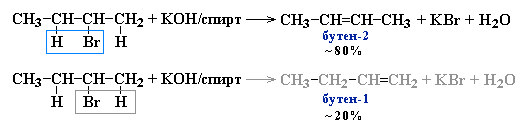 Молекулаларда ұзын тармақталған көміртегі тізбегі болғанда, барлық көміртек-сутек байланыстары үзілмейді. Егер көміртегі атомы тек 1 сутегі атомымен байланысқан болса, онда ол 2 немесе 3 сутегі атомымен байланысқан көміртегі атомына қарағанда сутегі атомын оңай береді. Бұл ереже Зайцев ережесі деп аталады.
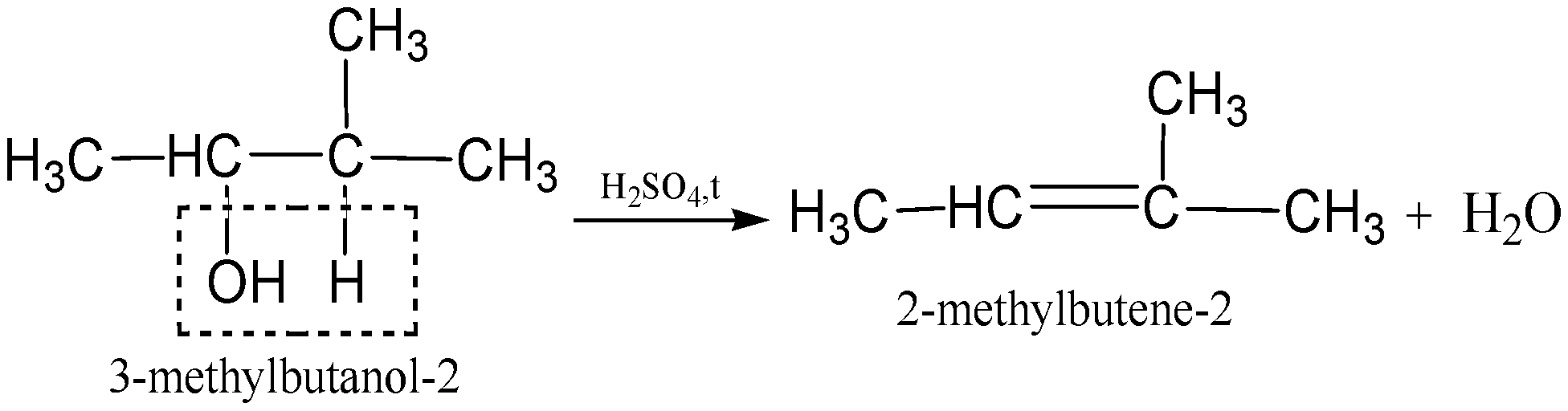 2. Моногалогеналкандарды дегидрогалогендеу
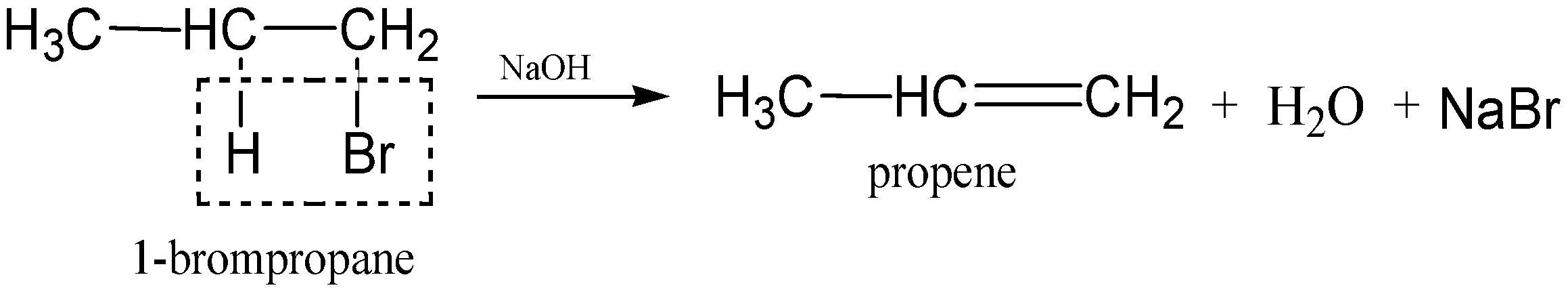 3. Дигалогеналкандарды дегалогендеу
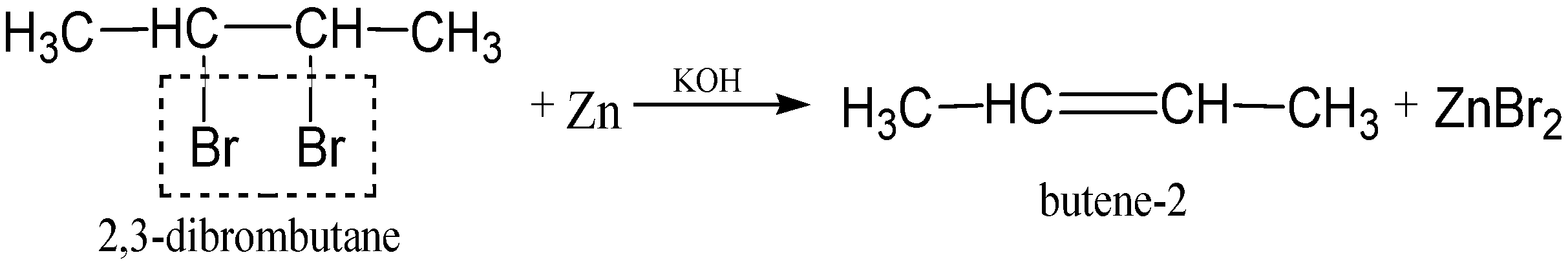 4. Алкандарды дегидрлеу
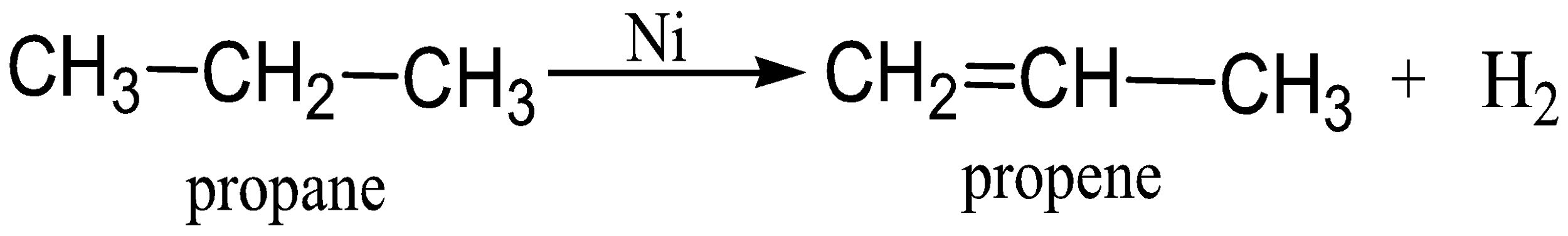 5. Алкиндерді гидрлеу
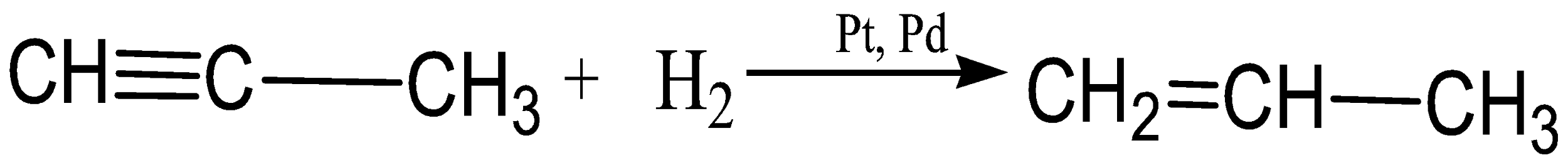 Алкендердің қосылу реакциялары
Алкендер өте белсенді, молекула құрамында қсо байланыстың болуына байланысты көптеген қосылыстармен реакцияланады
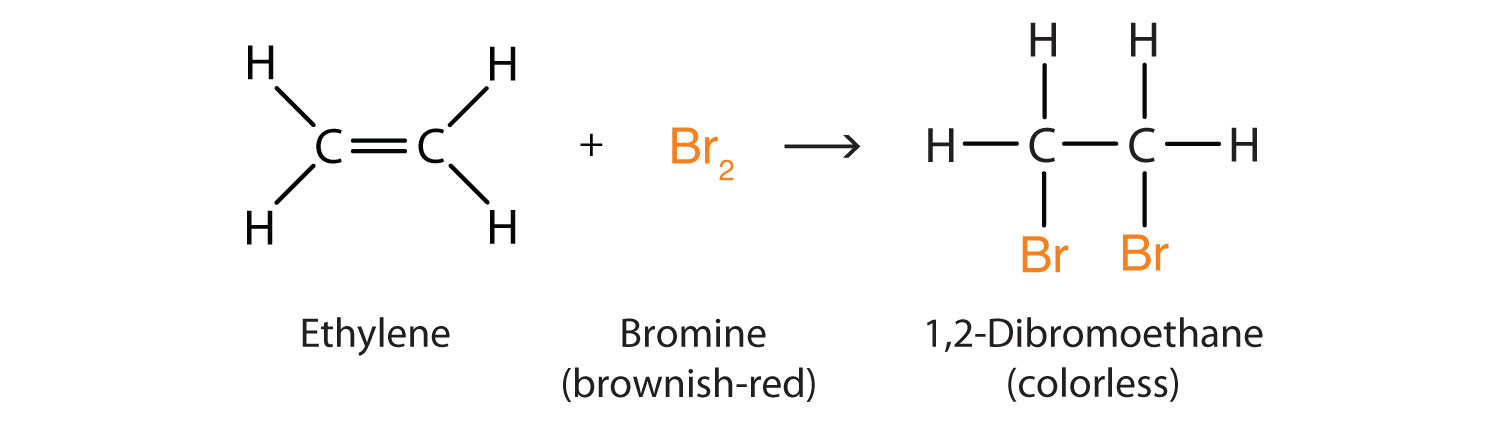 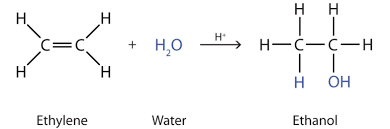 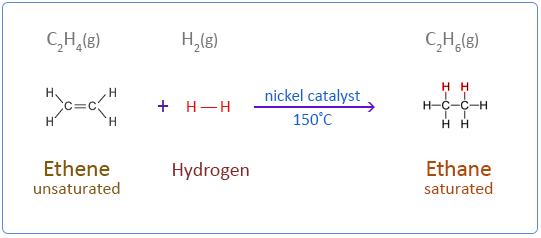 Этан 
қаныққан
Этилен
қанықпаған
Сутегі
1. Галогендеу (галогендерді қосып алу)
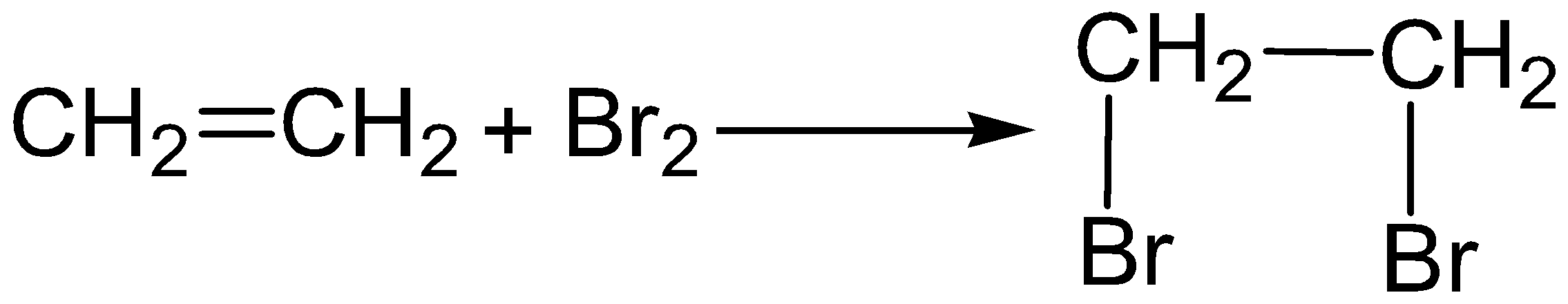 2. Гидрогалогендеу
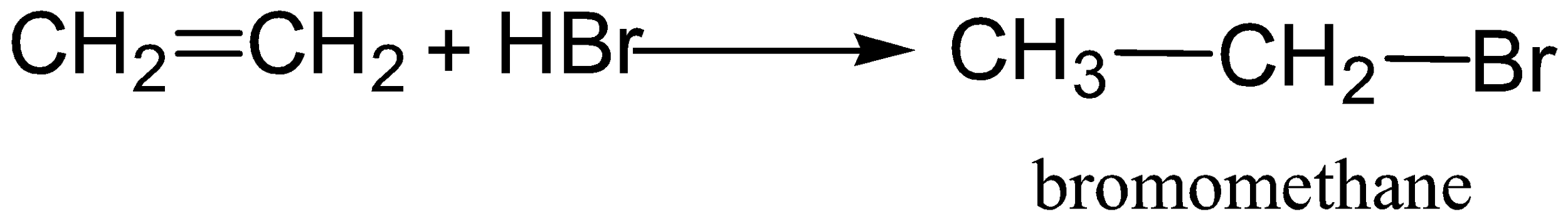 Бұл реакциялар Марковников ережесіне сәйкес жүреді: сутегі атомы (гидрогалоген молекуласынан) қос байланысы бар басқа көміртегі атомына қарағанда сутегі атомы көп көміртегі атомымен байланысқан.
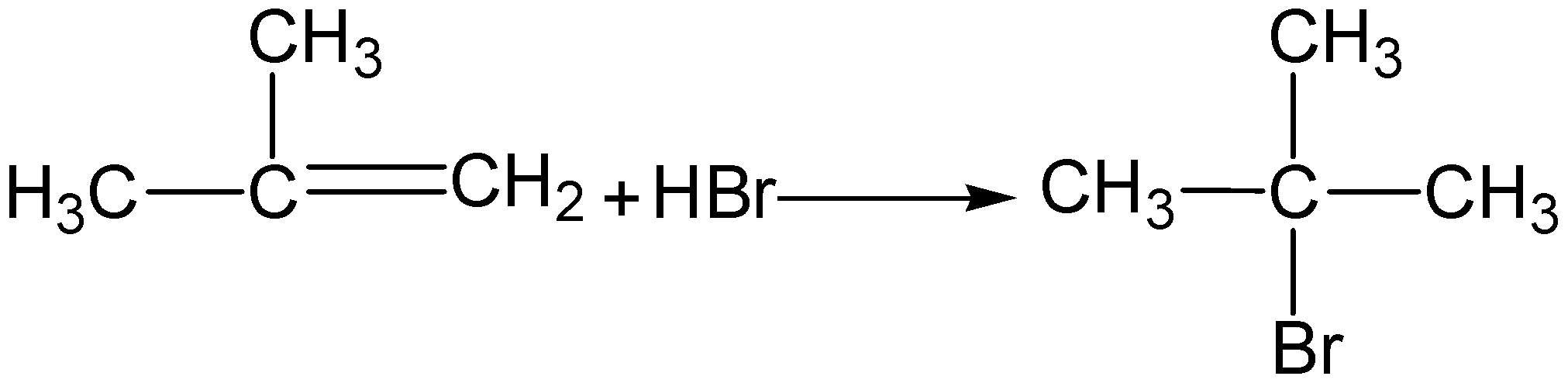 3. Концентрлі H2SO4 қосылуы
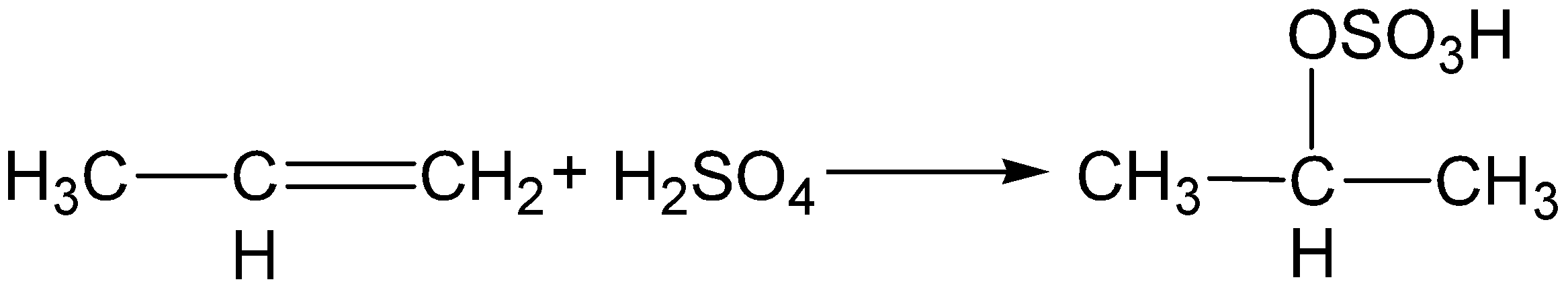 4. Судың қосылуы (гидратация)
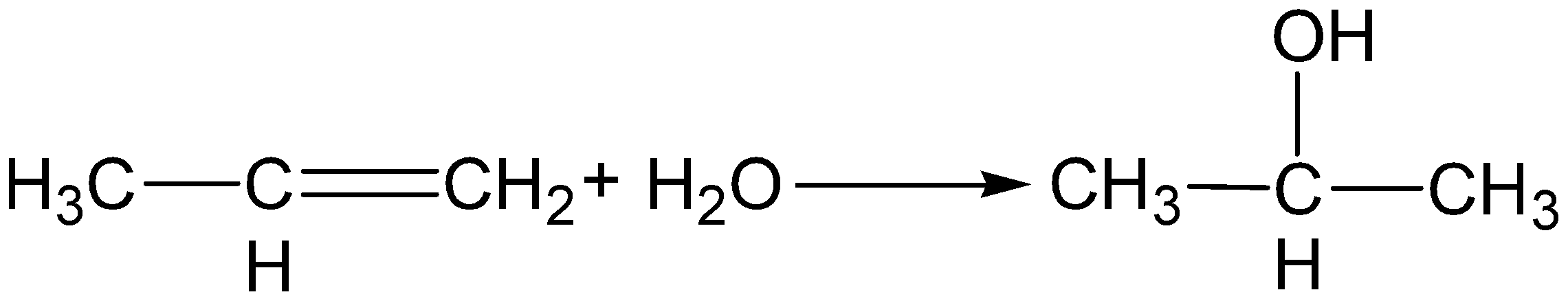 5. Гипогалоген қышқылдарының қосылуы
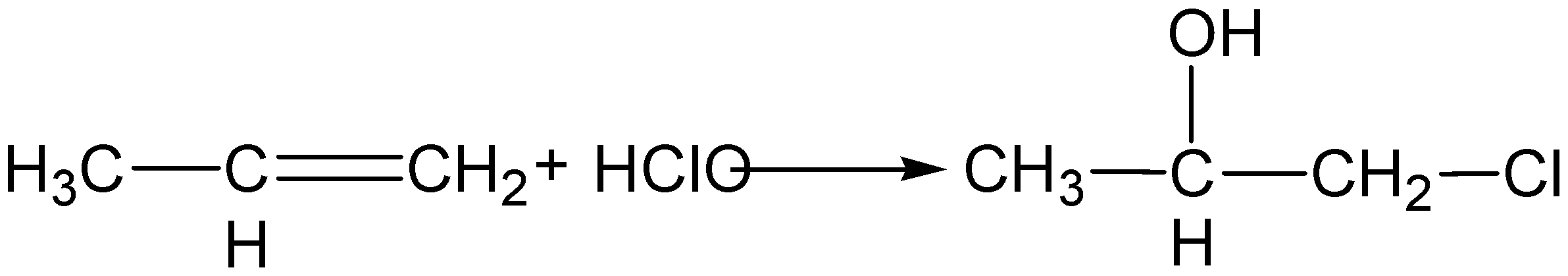 Тотығу және тотықсыздану реакциялары
1. Тотықсыздану реакциясы
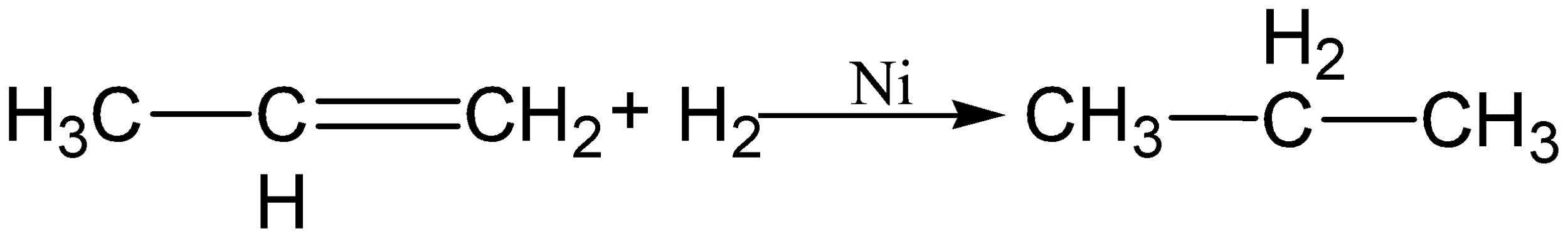 2. Тотығу реакциясы
KMnO4 тотығу реакциясы
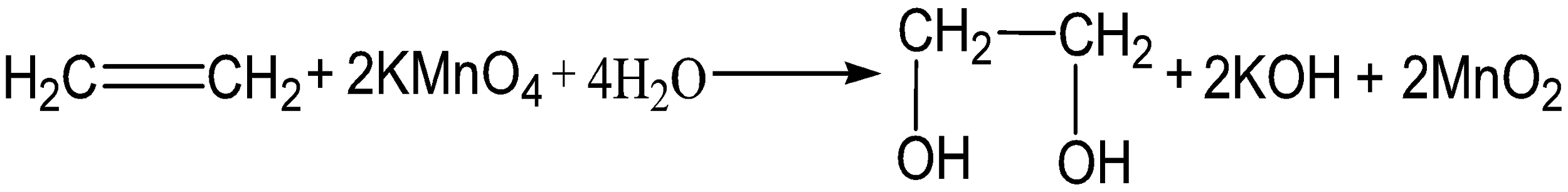 Озонмен тотығу реакциясы
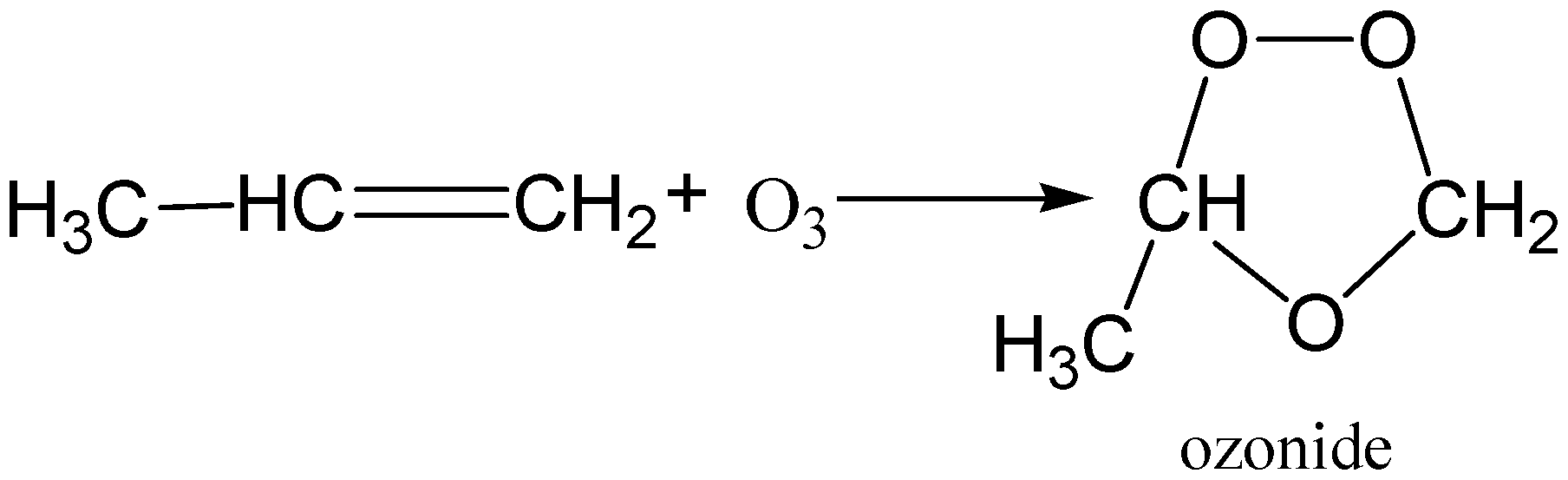 O2 тотығу реакциясы
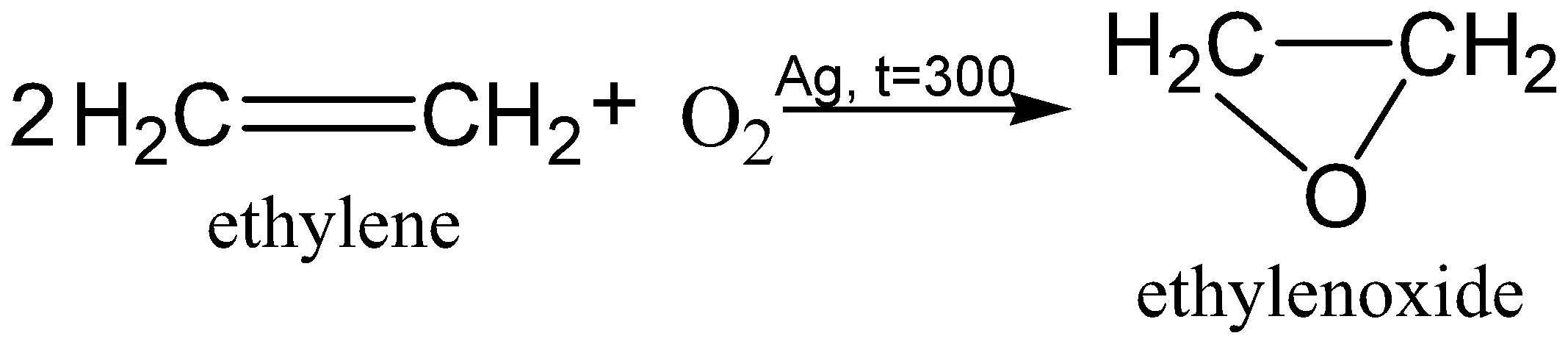 Алкендердің полимерленуі
Алкендердің ең маңызды техникалық реакцияларының бірі олардың жоғары молекулалық қосылыстар немесе полимерлер түзілуі.
Қайталанатын құрылымдық бірліктері бар ұзынтізбекті молекула полимер деп аталады. Осылайша, пропеннің полимерленуі қайталанатын буыны 
бар ұзынтізбекті көмірсутекті береді.
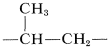 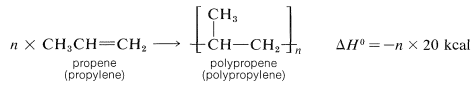 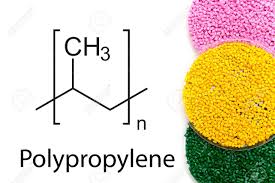 Пропен			Полипропен
Пропилен			Полипропилен
Полимерлер үшін n = 5000-10000 болған, қалыпты жағдай
Полипропилен
Полимер дегеніміз не?
Полимерлер - кіші молекулалардың қайта-қайта байланысуымен түзілген ең үлкен молекулалар.
- Бірліктері мономерлер деп аталады.


Полимерлер келсідей түрлері болады:
– табиғи
– түрлендірілген табиғи полимерлер
– синтетикалық
пластмассалар, эластомерлер (резеңке), маталар, желімдер
– композиттер
графит, шыны, металдық мақта сияқты қоспалар
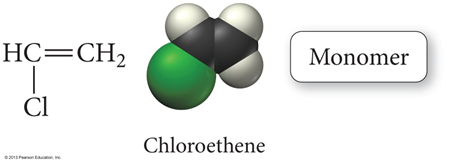 Полимерлену реакциясы
CH2═CH2 + CH2═CH2 + CH2═CH2 + … →

−CH2−CH2− + −CH2−CH2− + −CH2−CH2− + … →

−CH2−CH2−CH2−CH2−CH2−CH2− …
Полимерлер мысалы
Жасанды немесе синтетикалық

целлюлоза ацетаты
- вискоза
- қабықша
ысытылған резеңке
нитроцеллюлоза
целлулоид
- пинг-понгқа арналған доптар
гуттаперча
- түбір өзектер кеңістігін толтырғыш (пломбылау)
казеин
түймелер, молдингілер, желімдер
Табиғи немесе
  түрлендірілген
 
полисахаридтер
- целлюлоза (мақта)
- крахмал
ақуыздар
нуклеин қышқылдары (ДНҚ)
табиғи латексті каучук және т.б.
шеллак
янтарь (кәріптас), лигнин, қайыңды канифоль
асфальт, гудрон
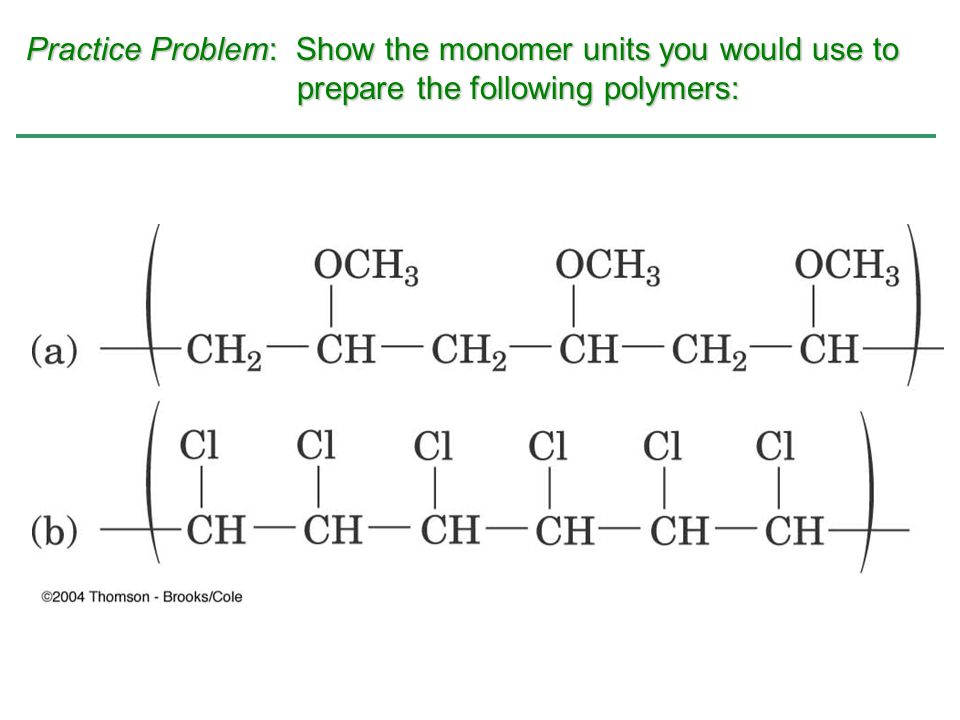 Тапсырма:  Берілген полимерді дайындауға арналған мономерді табыңыз және атаңыз
Practice and Cases
Задачка по полимерам
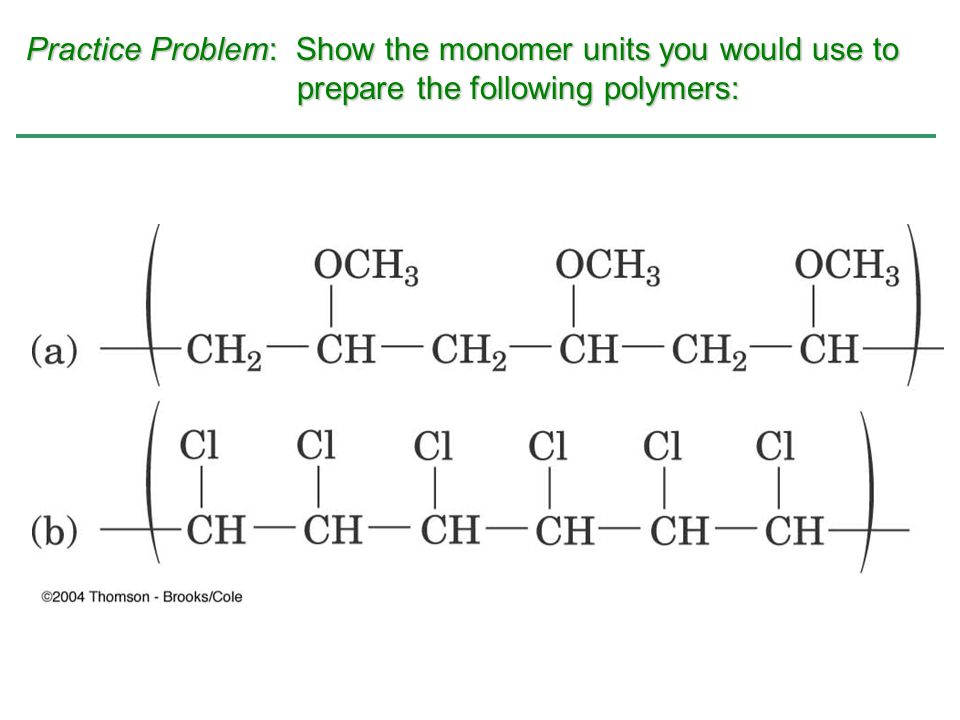 Тапсырма:  Берілген полимерді дайындауға арналған мономерді табыңыз және атаңыз
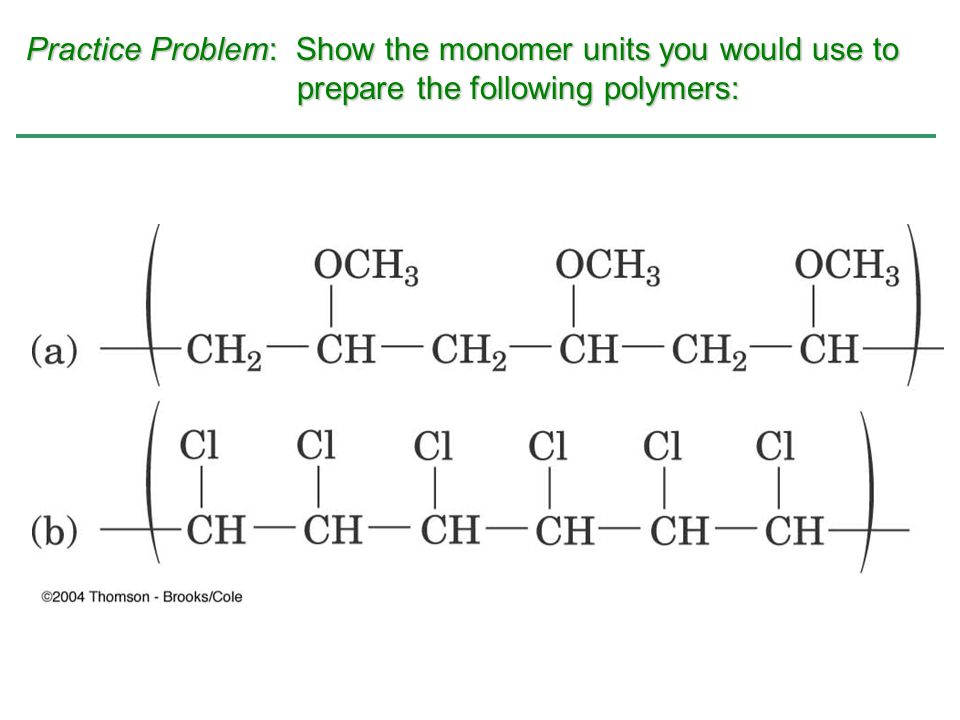 Тапсырма:  Берілген полимерді дайындауға арналған мономерді табыңыз және атаңыз
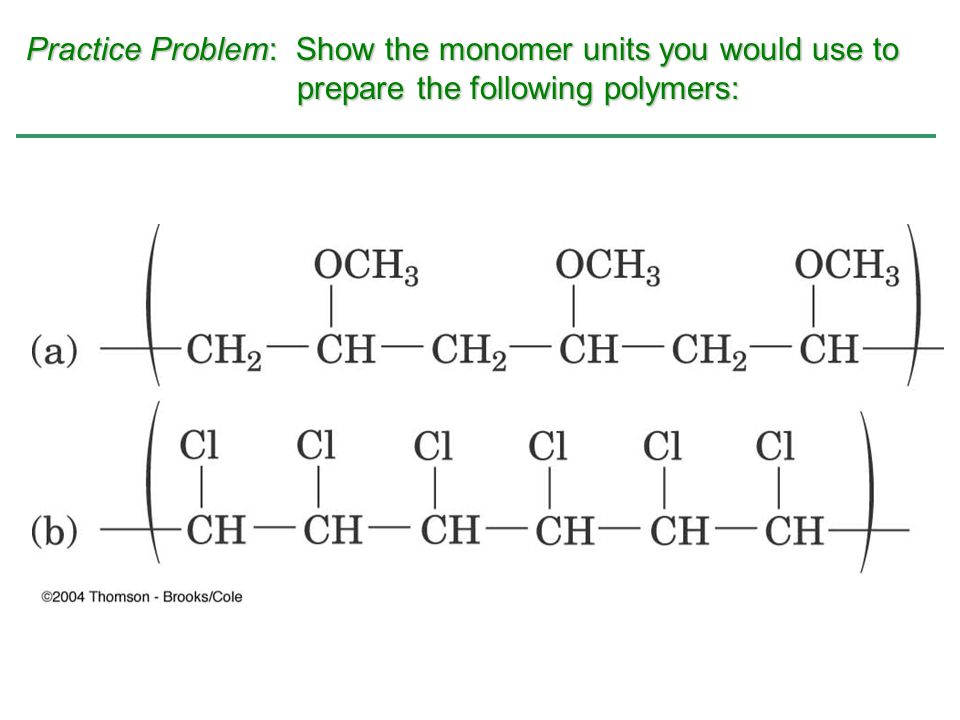 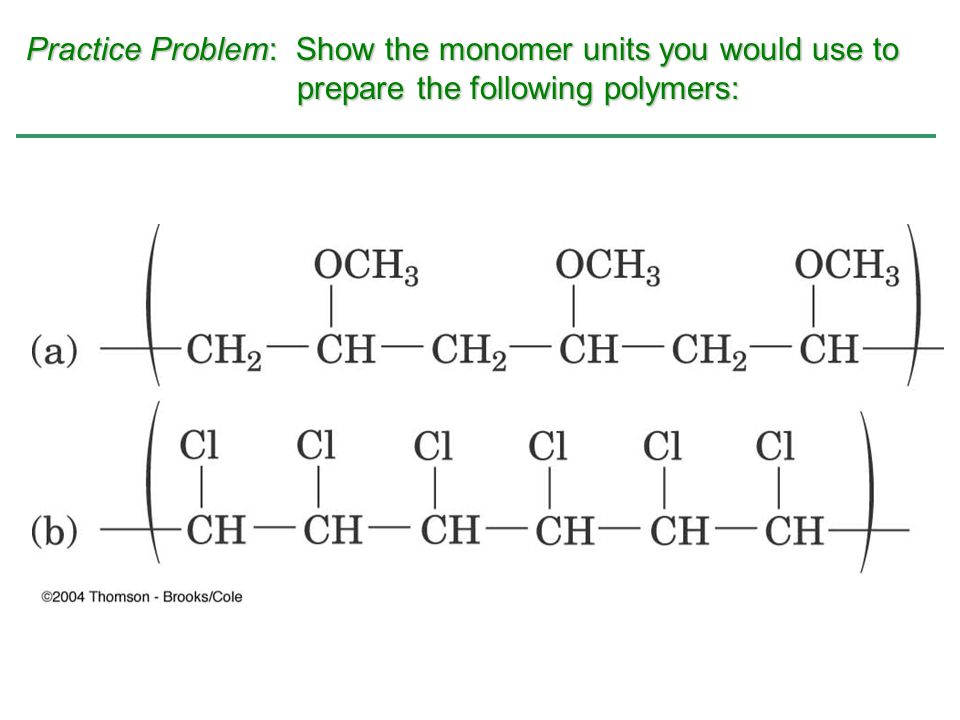 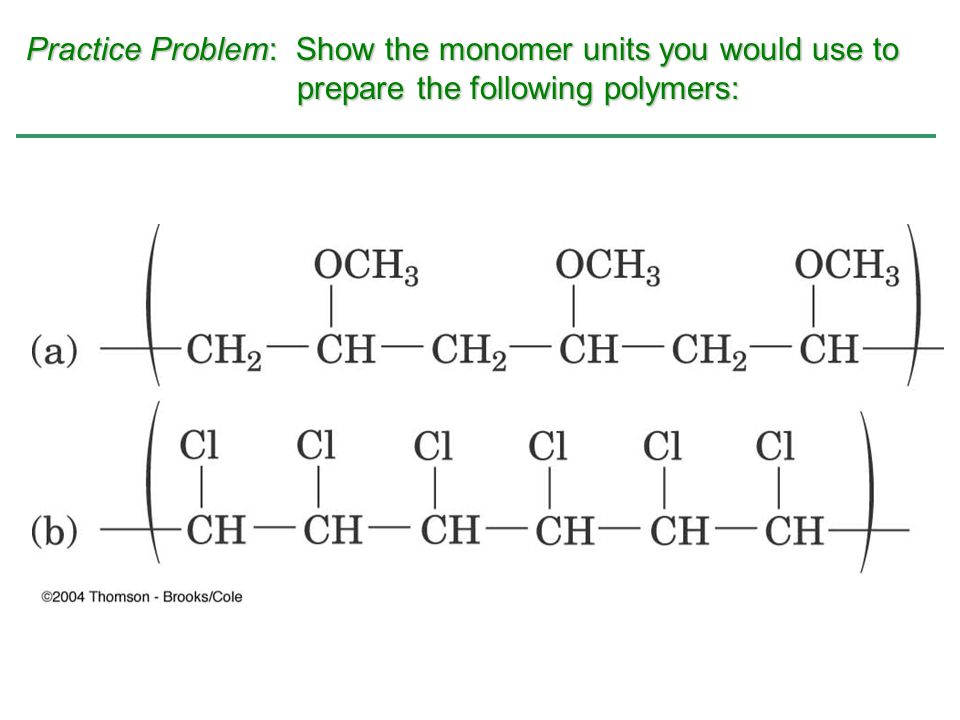 Алкиндердің алу жолдары
1. Ацетиленді ең алғаш рет француз химигі П.Э.М. Бертло 1862 жылы сипаттаған және де он тоғызыншы ғасырдың соңғы онжылдығында кальций карбидінен кең ауқымды алынуы өнеркәсіптік қолданысқа қызығушылық тудырмайынша, аса мән берілмей келді. Бұл синтездің бірінші сатысында көмірден алынған әктас және элементарлы көміртегіге бай коксты нәтижесінде кальций карбиді түзілгенше, электр пешінде қыздырады.  Кальций карбиді екі рет теріс карбид-ионының кальций тұзы болып табылады.
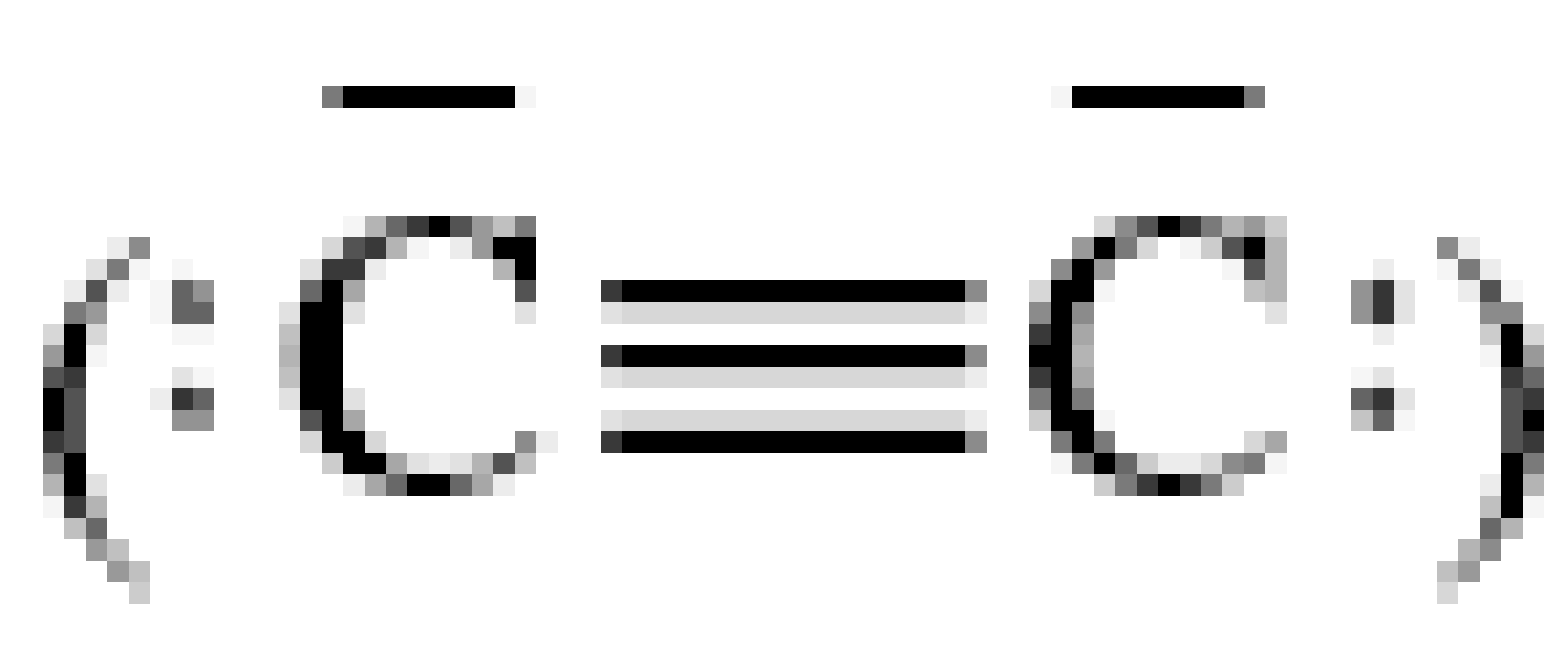 Карбид-дианион күшті негіздік болп келеді және сумен әрекеттескенде, ацетилен түзеді:
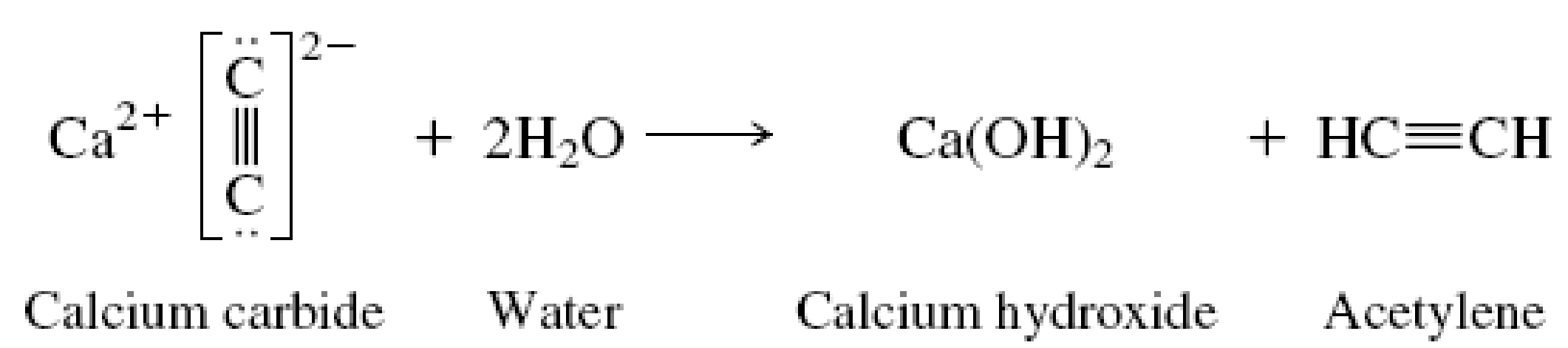 2. Жиырмасыншы ғасырдың ортасынан бастап, ацетилен өндірісінің альтернативті (баламалы) әдістері қолайлы бола бастады. Олардың бірі этиленді дегидрлеуге негізделген. Өте жоғары температурада көптеген көмірсутектер, метанның өзі де, ацетиленге айналады. Ацетиленнің маңыздылығы тек өздігінен ғана емес, сонымен бірге жоғары алкиндерді алуда бастапқы зат ретінде қолданылуында.
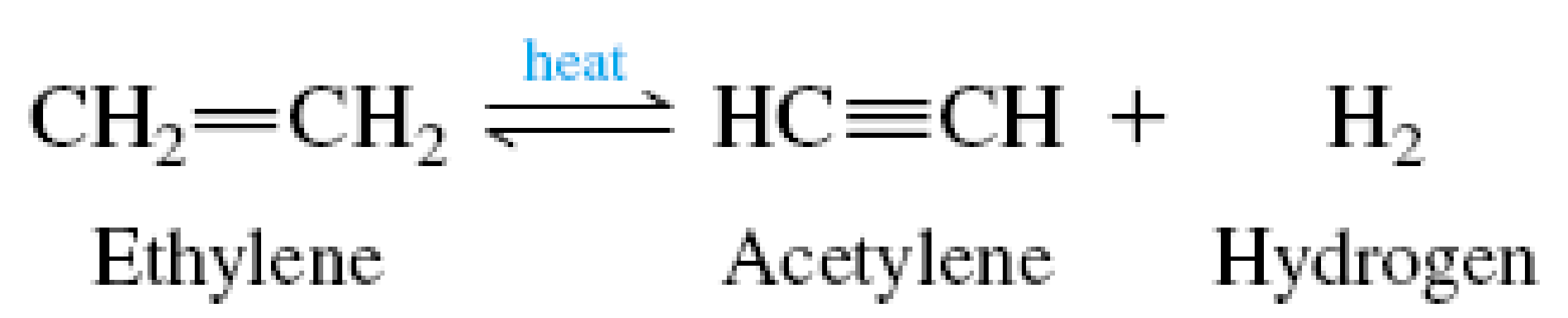 3. Ацетиленді алкилдеу
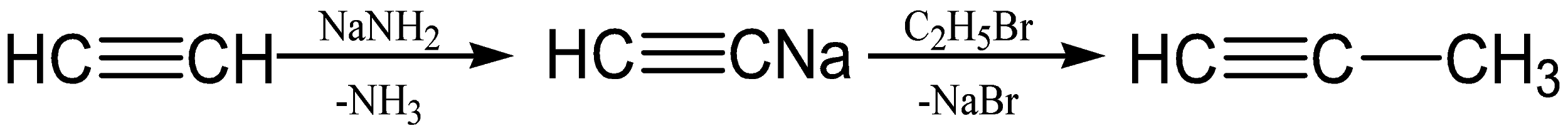 4. Дигалогеналкандар және галогеналкендердің дегидрогалогендеу
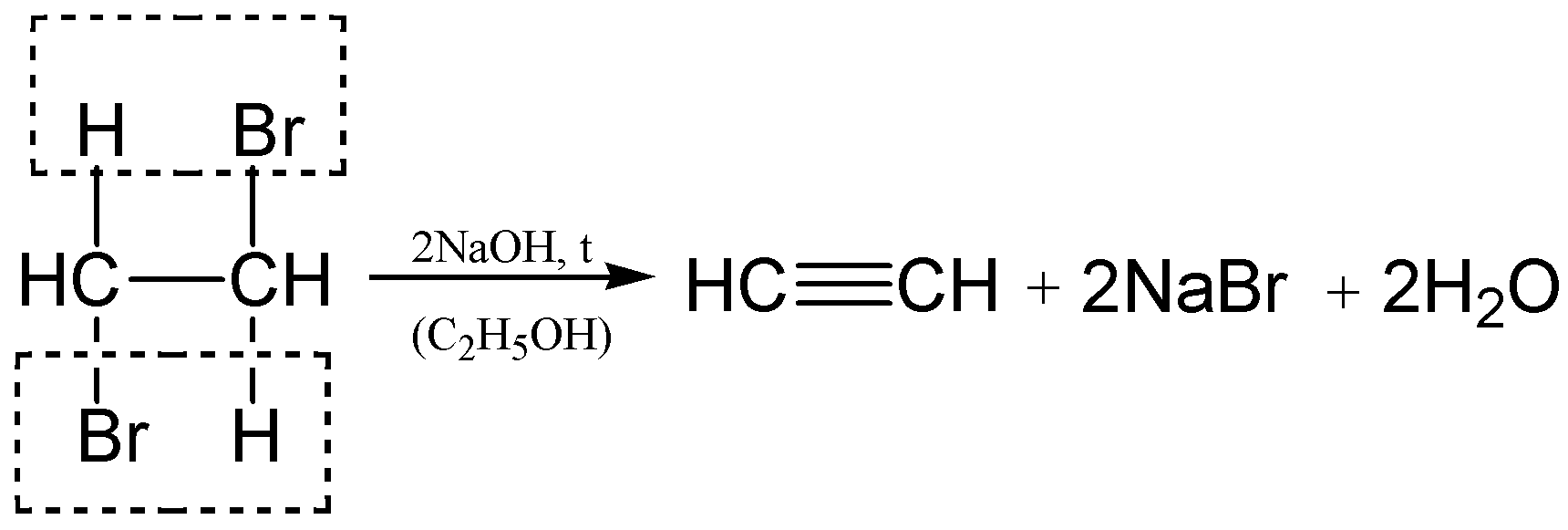 Көміртек-көміртек үш байланыстары бар табиғи өнімдер өте көп. Олардың екі мысалы ретінде гватемалдық өсімдік дәнінің майынан алынған тарир қышқылы және батпақ томарлардан бөлініп алынған улы зат - цикутоксин.
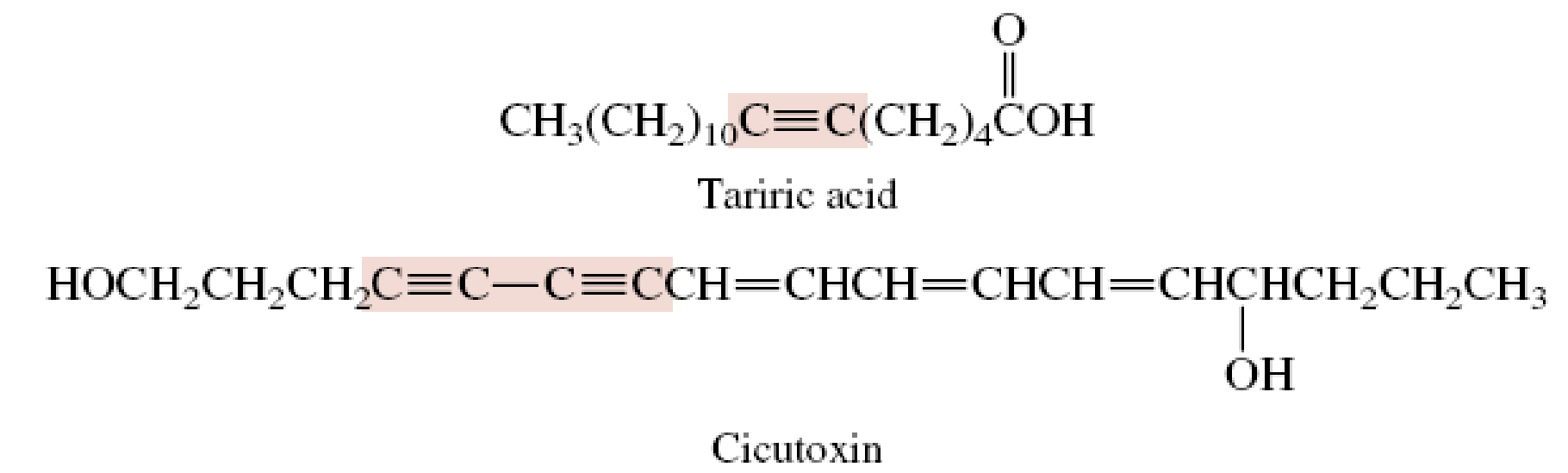 I. Қосылу реакциялары
1. Галогендеу
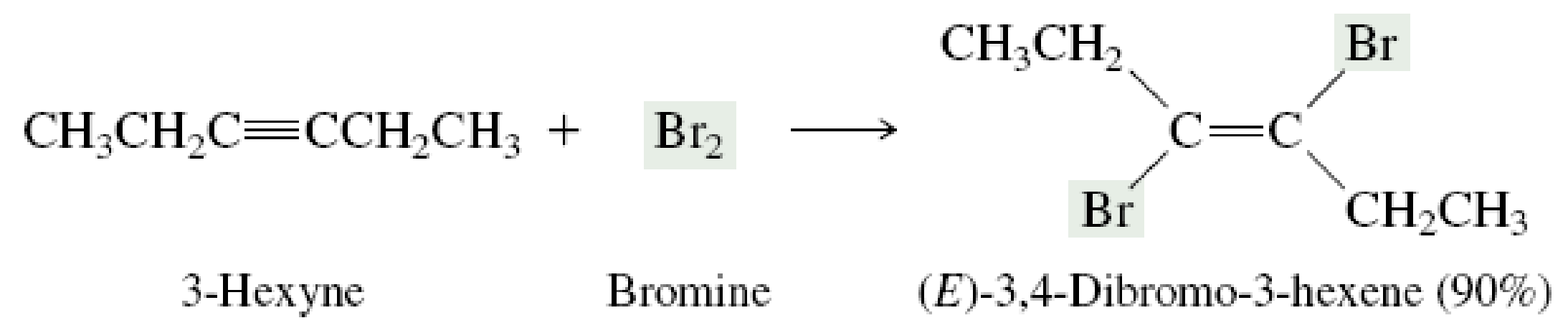 2. Гидрогалогендеу
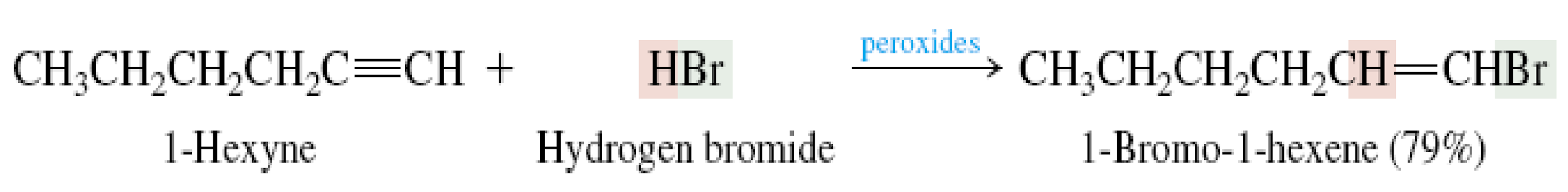 3. Гидратация
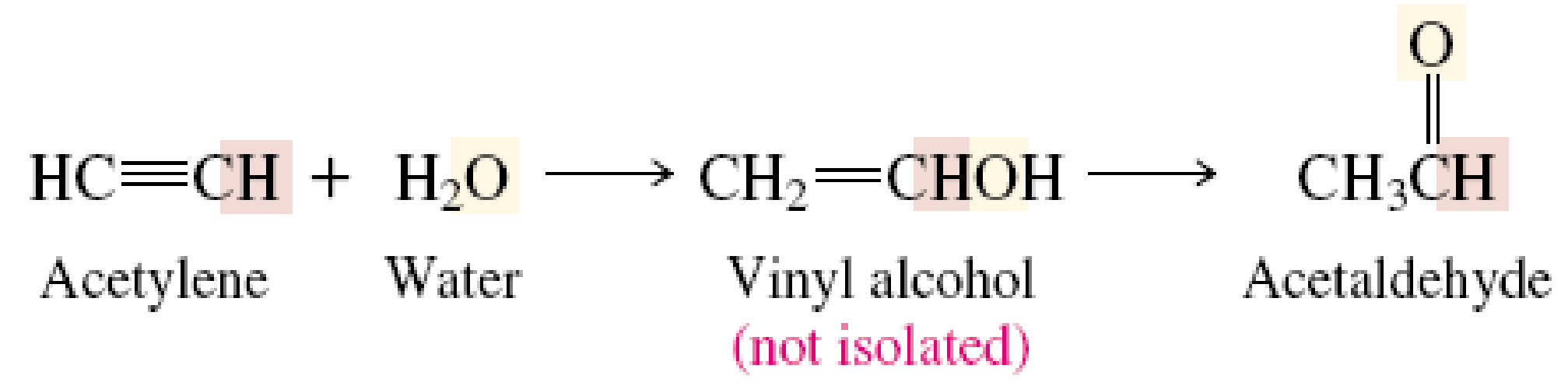 II. Орынбасу реакциясы

1. Ацетиленидтер түзілуі. Алкиндердің қышқылдығына байланысты олар қышқылдар сияқты реакцияға түседі. Бұл реакцияларда сутегі атомдары металл атомына түрленеді.
HC≡CH + 2Ag(NH3)2OH → Ag−C≡C−Ag + 4NH3 + 2H2O
2. ≡C − H - радикалындағы сутегі атомының галоген атомына орынбасуы:
CH3−CH≡C−H + Br2 → CH3−CH≡C−Br + HBr
III. Тотығу және тотықсыздану реакциялары

1. Алкиндердің тотығуы. Бұл реакцияның катализаторы -  KMnO4.
HC≡CH + 4[O] → COOH−COOH
2. Алкиндердің тотықсыздануы
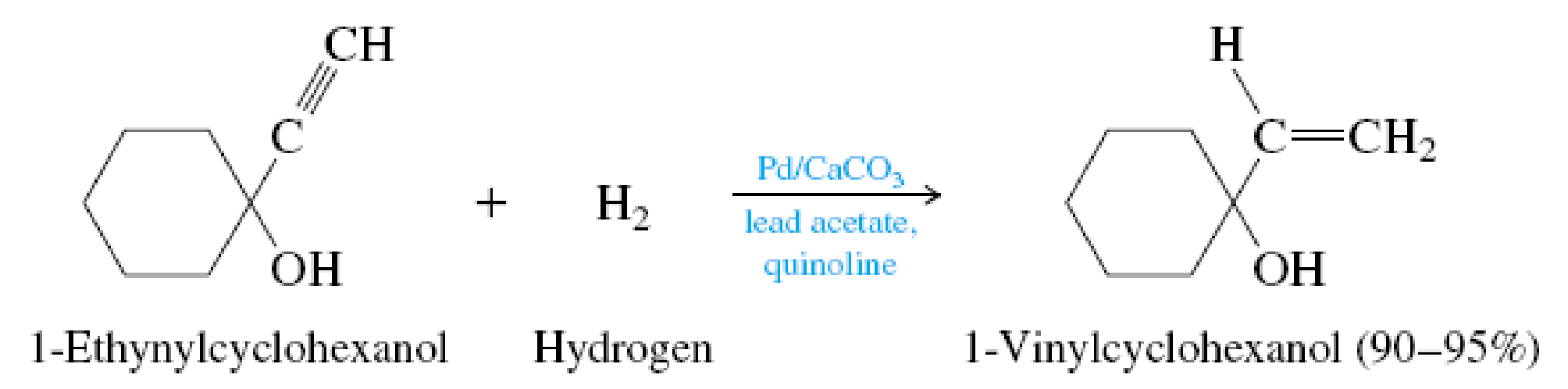 IV.  Димерлену, тримерлену және тетрамерлену реакциялары
2HC≡CH → HC≡C−CH=CH2
vinilacetylene
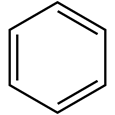 3HC≡CH →
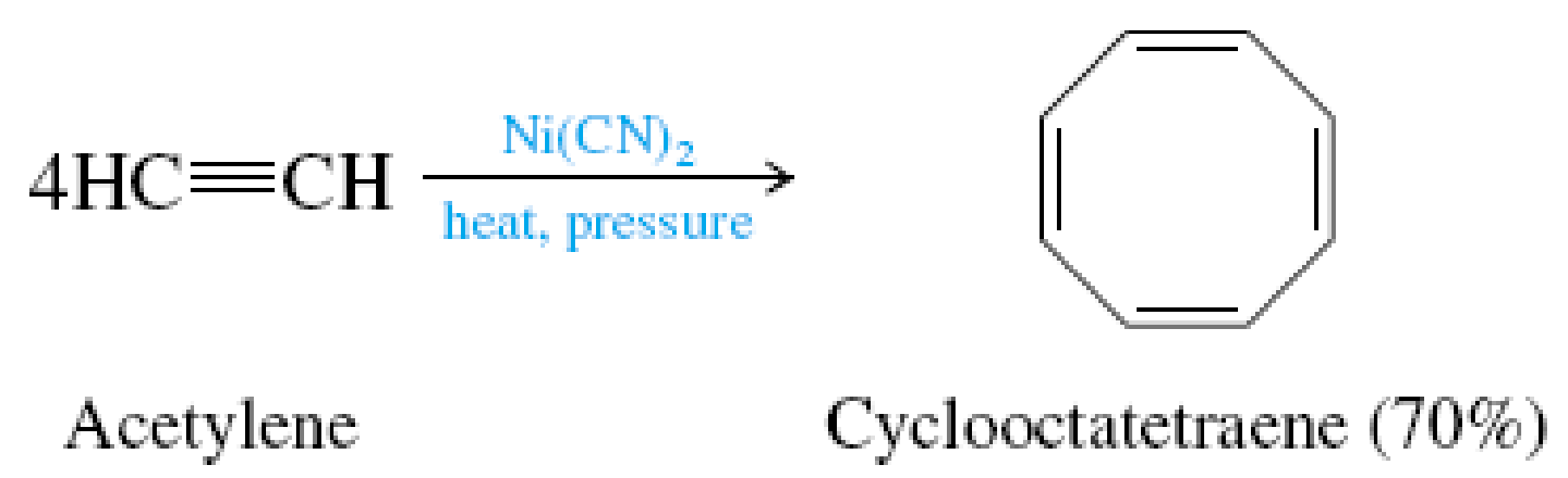 Диендер номенклатурасы
Диендер қанықпаған көмірсутектер болып табылады, құрамында екі қос байланысы бар. Диендердің жалпы формуласы C2H2n-2. Молекуладағы қос байланыс орналасуының үш типі кездеседі.
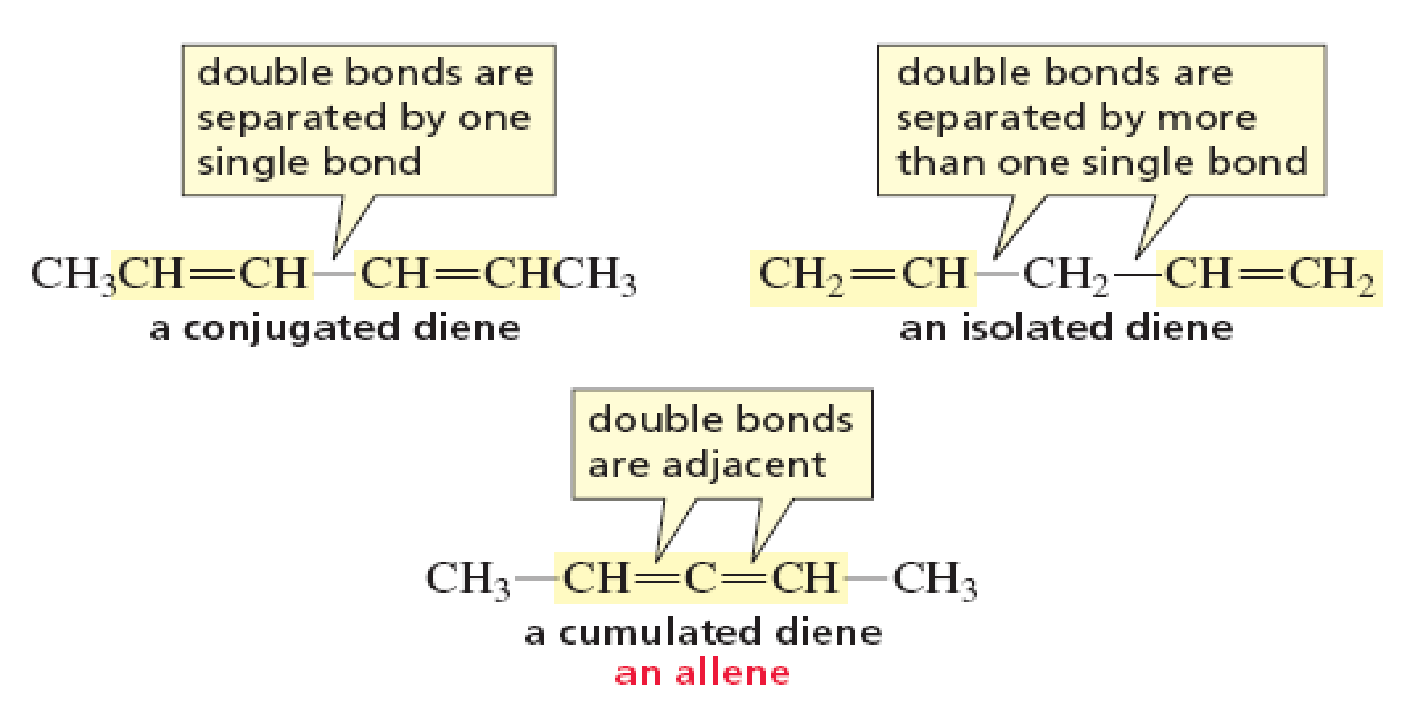 Диендердің систематикалық (IUPAC) атауында алканға сәйкес «ан» жалғауын «диен» жалғауына ауыстырамыз.
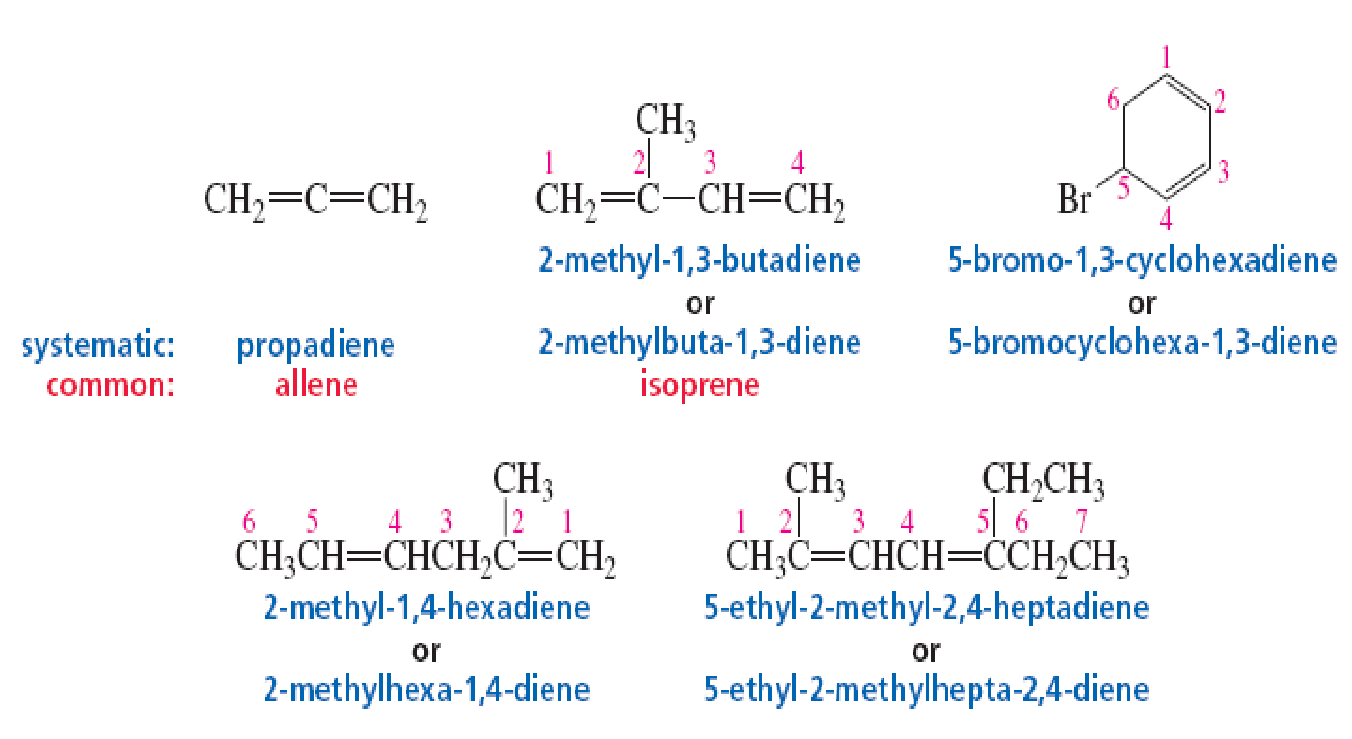 Диендердің конфигурациялық изомерлері
1-хлор-2,4-гептадиен сияқты диендер, төрт түрлі конфигурациялық изомерлері бар, себебі әрбір қос байланыс не E, не Z-конфигурациясы болады. Осылайша, E-E, Z-Z, E-Z және Z-E изомерлері кездеседі.
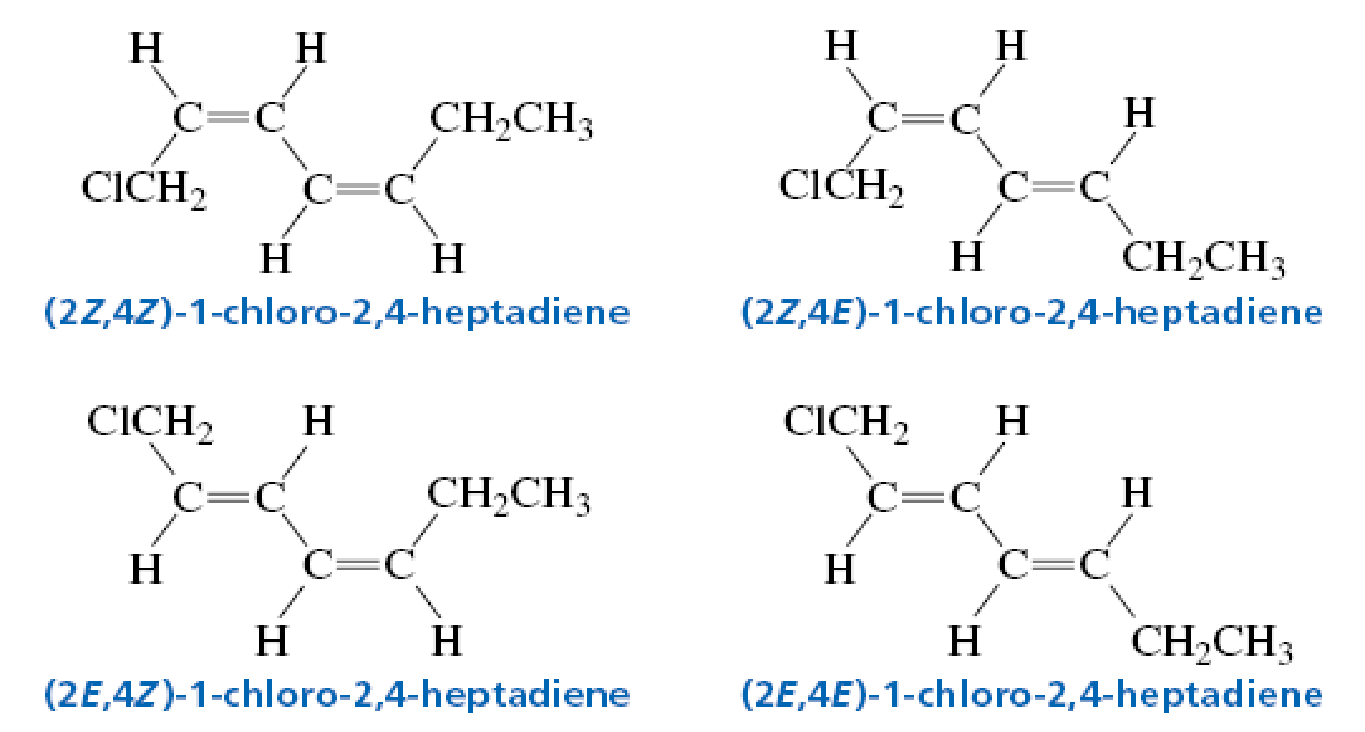 Диендерді алу жолдары
1. Алкандар мен алкендерді дегидрлеу
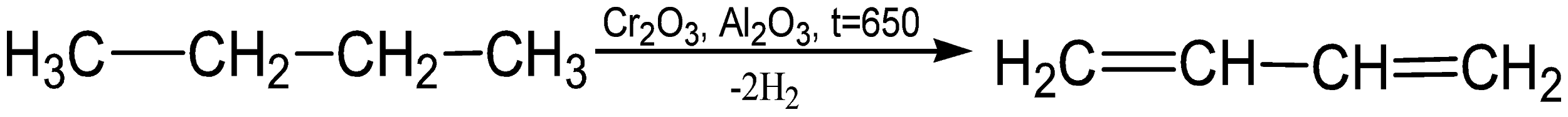 2. Диолдардың (2 -ОН тобы бар спирттер) дегидратациясы
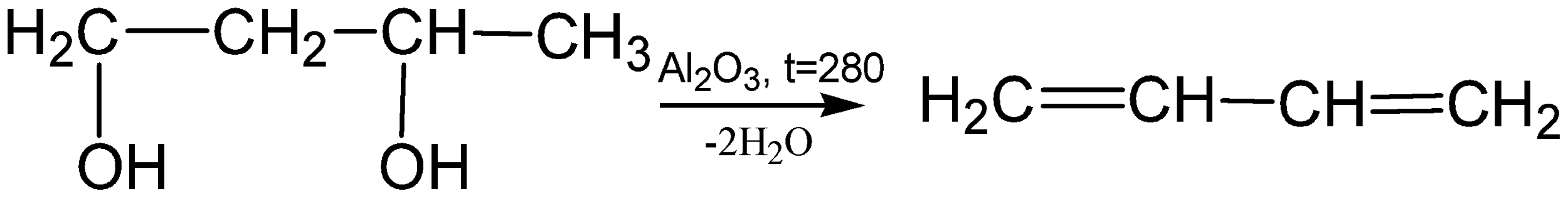 3. Қанықпаған спирттердің дегидратациясы
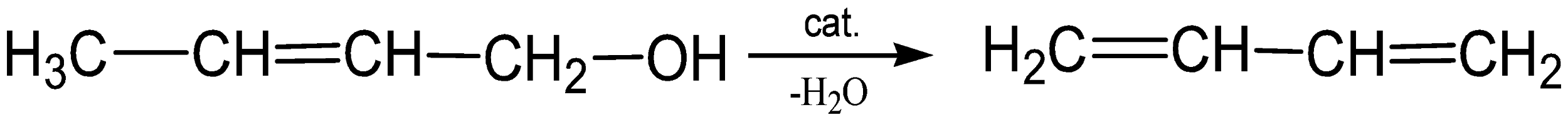 Диендердің химиялық қасиеттері
Гидрлеу
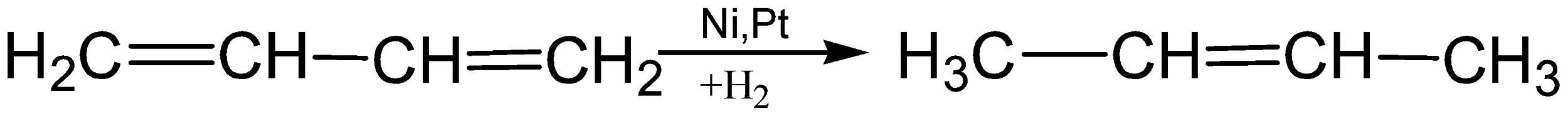 2. Галогендеу
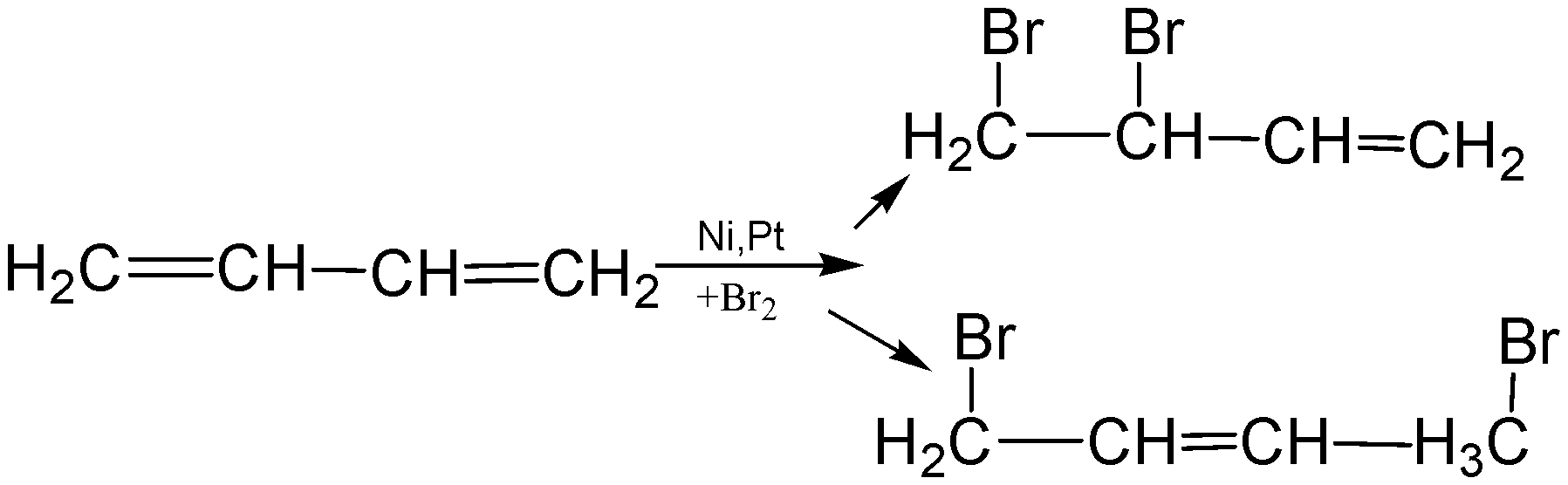 3. Гидрогалогендеу
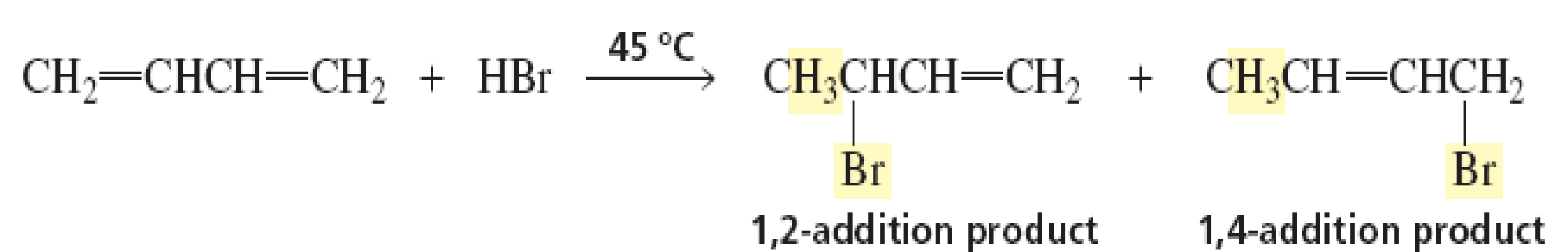 4. Дильс-Альдер реакциясы
Егер Дильс-Альдер реакциясы өнімде асимметриялық көміртегі түзетін болса, онда R және S-энантиомерлердің бірдей мөлшері пайда болады. Басқа сөздермен айтқанда, өнім рацематты қоспа болады.
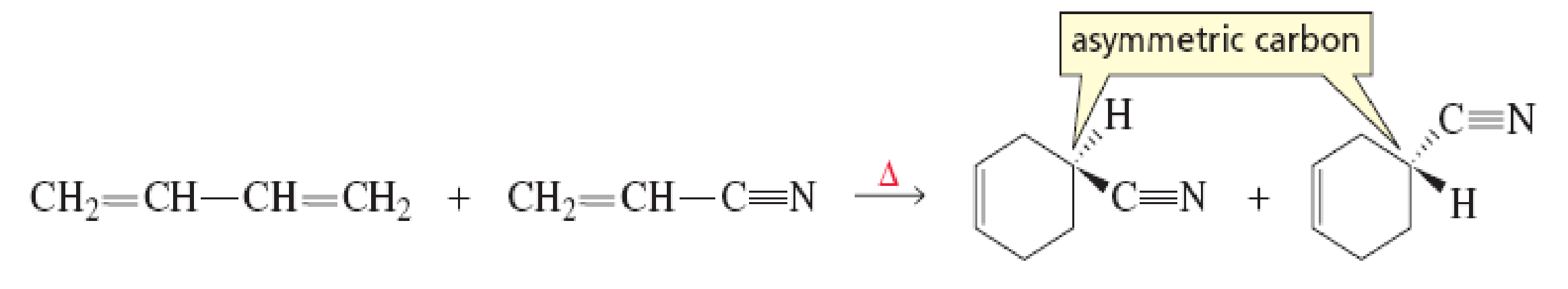 5. Полимеризация
nCH2=CH−CH=CH2 → −(−CH2−CH=CH−CH2−)−n
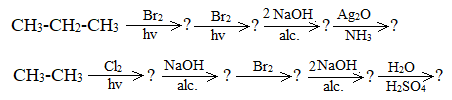 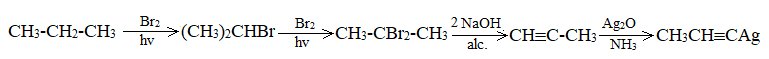 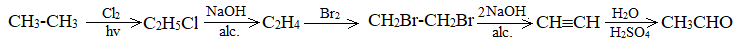